Scopus 				    使用培训
杜婷婷 科研管理解决方案咨询顾问
t.du@elsevier.com
2018-6-7
主要内容
Scopus-内容更新
Scopus-期刊分类
Scopus-检索及分析功能
Scopus-检索案例
小结
Scopus-内容更新
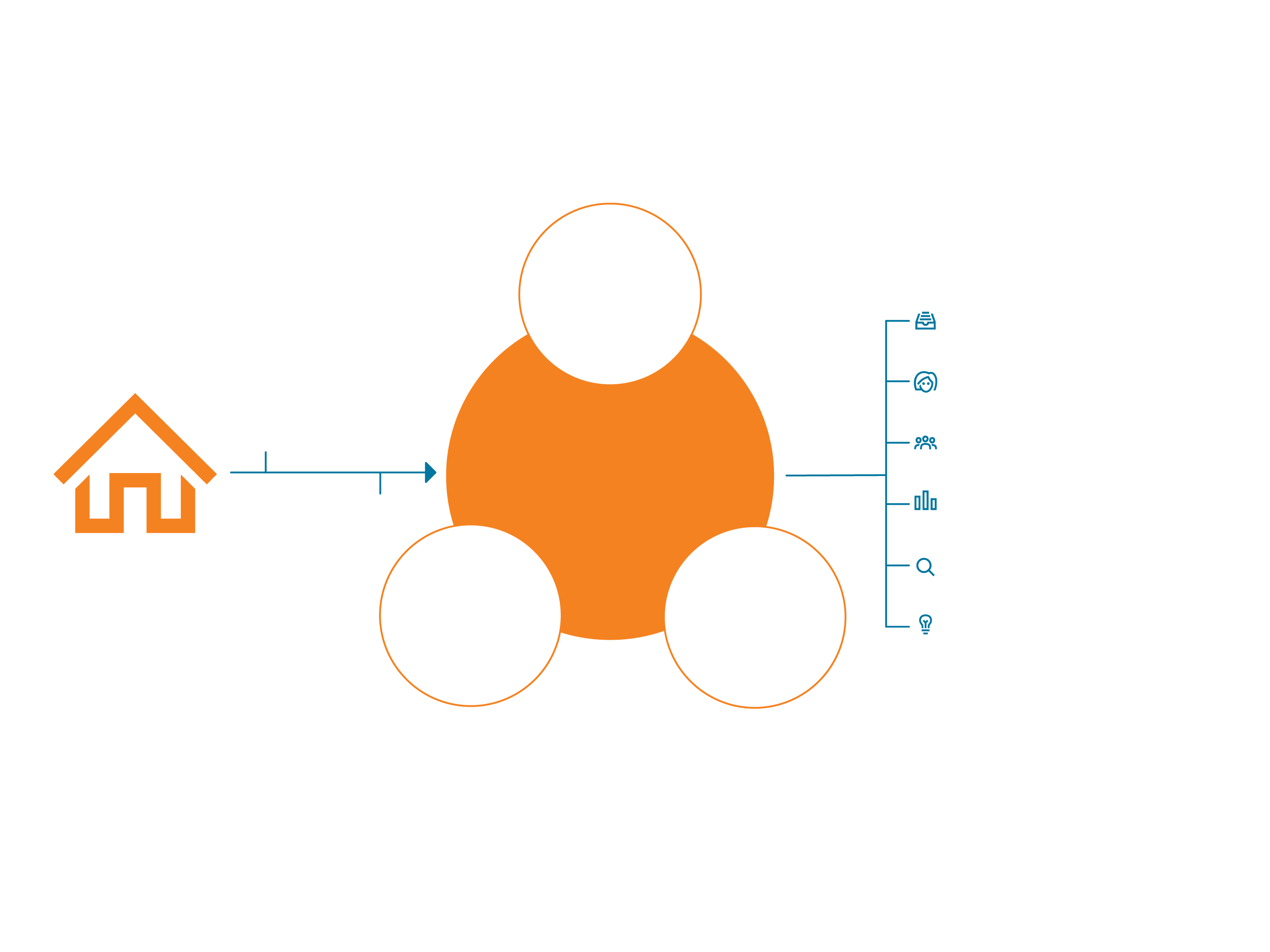 Scopus-数据量
70 millionItems
Identify and analyze which journals to read/submit to
Help researchers manage career-
citation counts and h-index
22,800+Serial titles
1.4 billion cited referencesdating back to 1970
Decide what, where and with
whom to collaborate
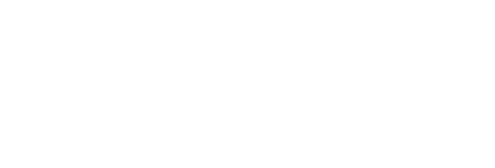 Track impact of research;
monitor global research trends
150,000+Books
5000+Publishers
Find out what already exists in
the global world of research
~70,000Affiliation Profiles
16 millionAuthor profiles
Determine how to differentiate
research topics, find ideas
全球最大的同行评议摘要及引文数据库
Scopus-涵盖范围
105个国家
40种语言
每日更新
内容多样 (期刊, 会议论文, 书籍, 专利)
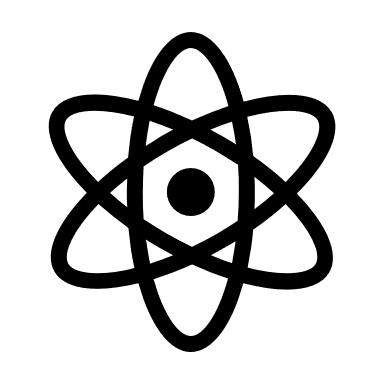 3900万条专利记录
五大国际专利库：美、英、日、欧洲知识产权局、世界知识产权局
Number of Journals by subject area
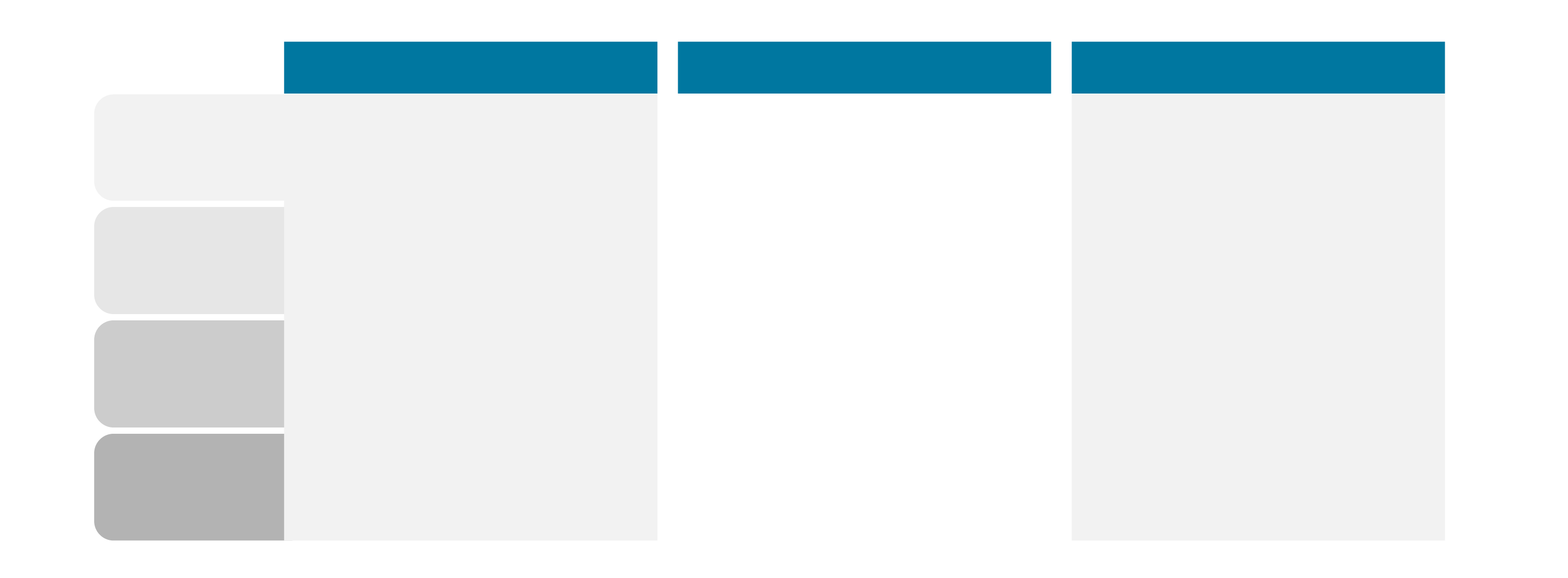 期刊
会议论文
书籍
Physical Sciences 12,263
23,507Peer-reviewed journals
301Trade journals
3,784Active Gold Open Access journals
>8,000Articles in Press
Full metadata, abstracts and cited references
106KConference events
8.3MConference papers
Mainly Engineering and Computer Sciences
613Book series
38KVolumes
1.5MItems
165,768Stand-alone books
1.34MItems
Focus on SocialSciences and A&H
Health Sciences 13,819
Social Sciences 10,905
Life Sciences 6,809
Source: Scopus.com, January 30, 2018
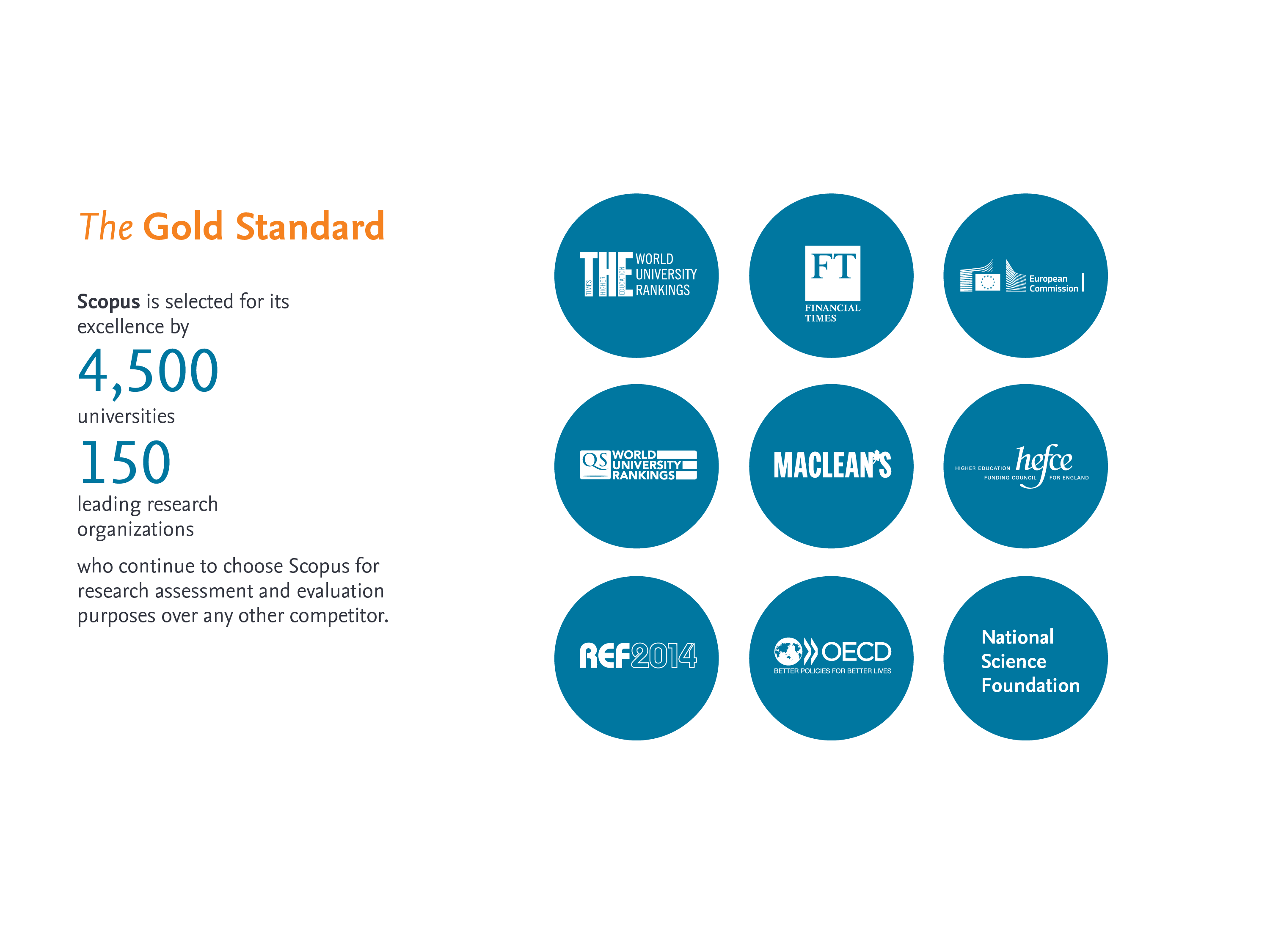 Scopus-客户
全球
4,500 大学
150 顶尖研究机构
Scopus-期刊分类
Scopus内容遴选与评审委员会(CSAB)
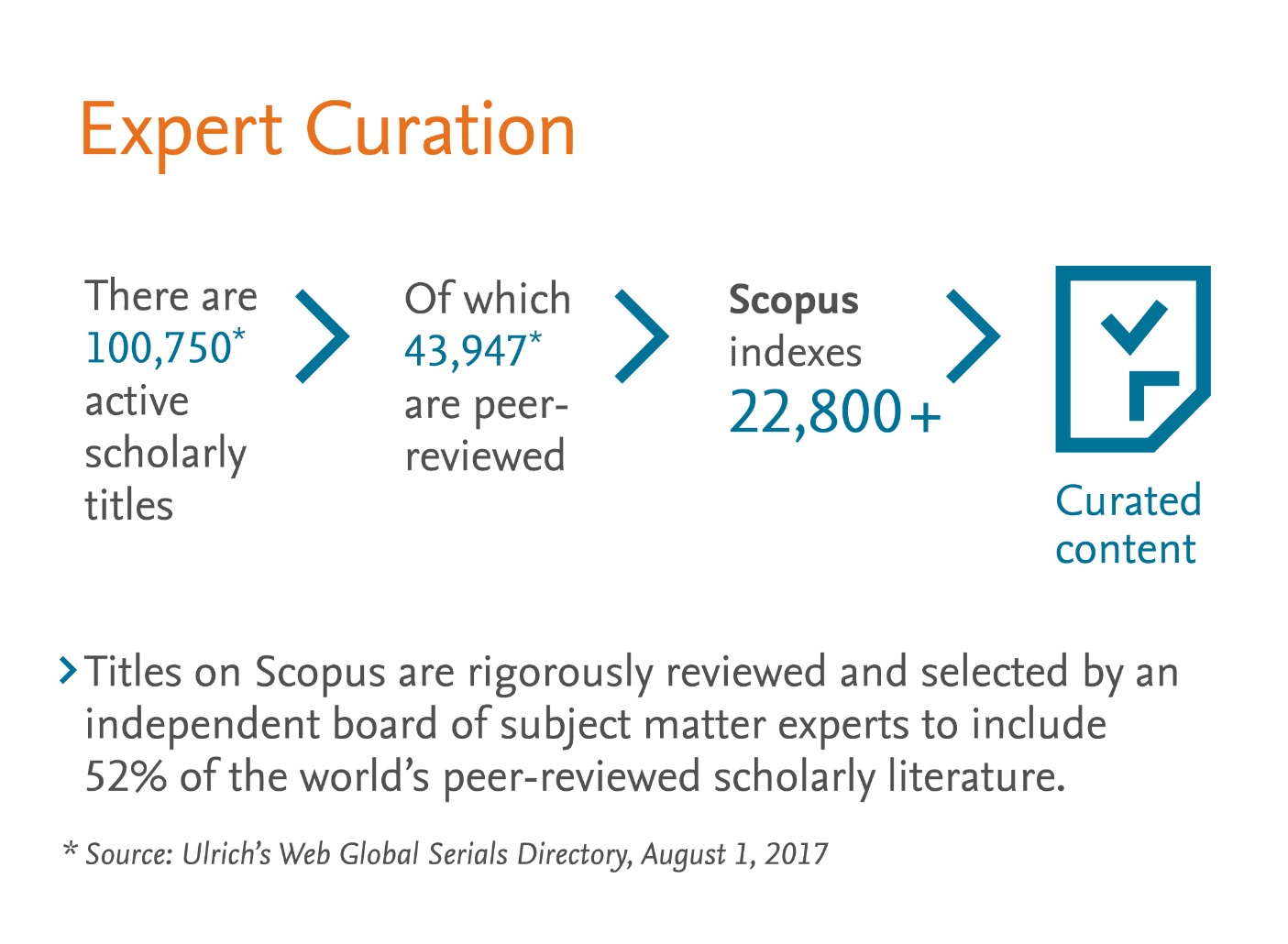 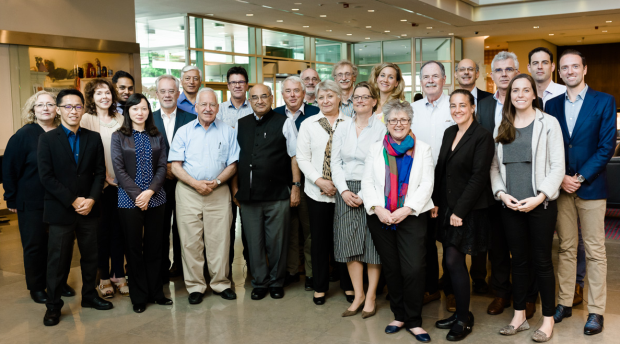 CSAB 是一个国际团队。
委员会成员由在特定学科领域具有丰富经验的科学家、
      研究人员和图书馆员所组成，其中许多人都具有期刊编辑经验。
审核所有建议纳入Scopus的期刊及已有期刊。
Scopus期刊评审标准
期刊符合下列最低资格标准，方可纳入审核：

同行评议期刊
定期出版并已注册 ISSN码
参考文献为罗马字符
具备英文摘要与英文题名
具出版伦理与学术不端声明
14个评选标准
Scopus-期刊分类
期刊使用ASJC(所有科学期刊分类) 分类

期刊一纳入Scopus收录范围，有专家对其进行分类

分类基于期刊的目的、范围，以及发布的内容
Scopus-期刊分类
Scopus学科：四大领域、27个一级学科、334个二级学科
Scopus-检索及分析功能
Scopus-检索功能
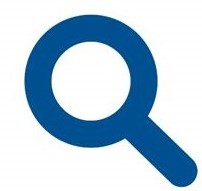 搜索
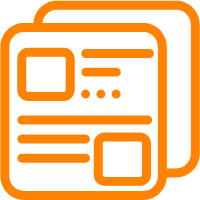 出版物
Scopus-检索功能
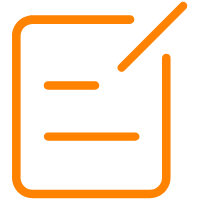 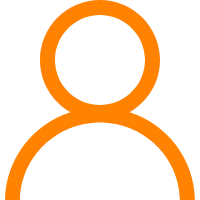 文献
学者
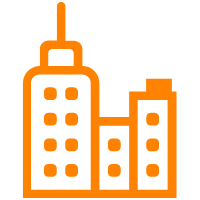 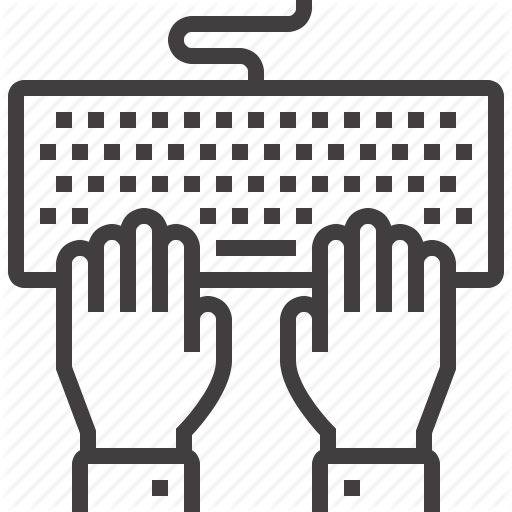 机构
高级
Scopus 检索语言-运算符及检索规则
文 献 搜 索
搜索 – 文献搜索
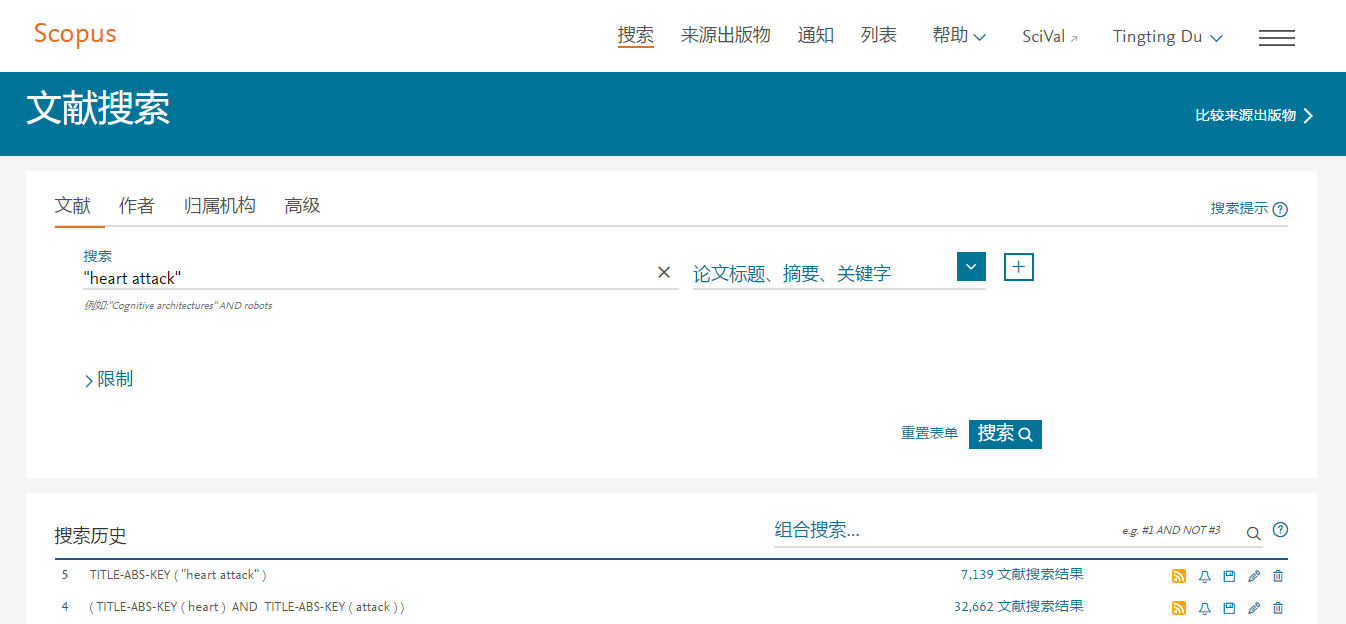 搜索 – 文献搜索
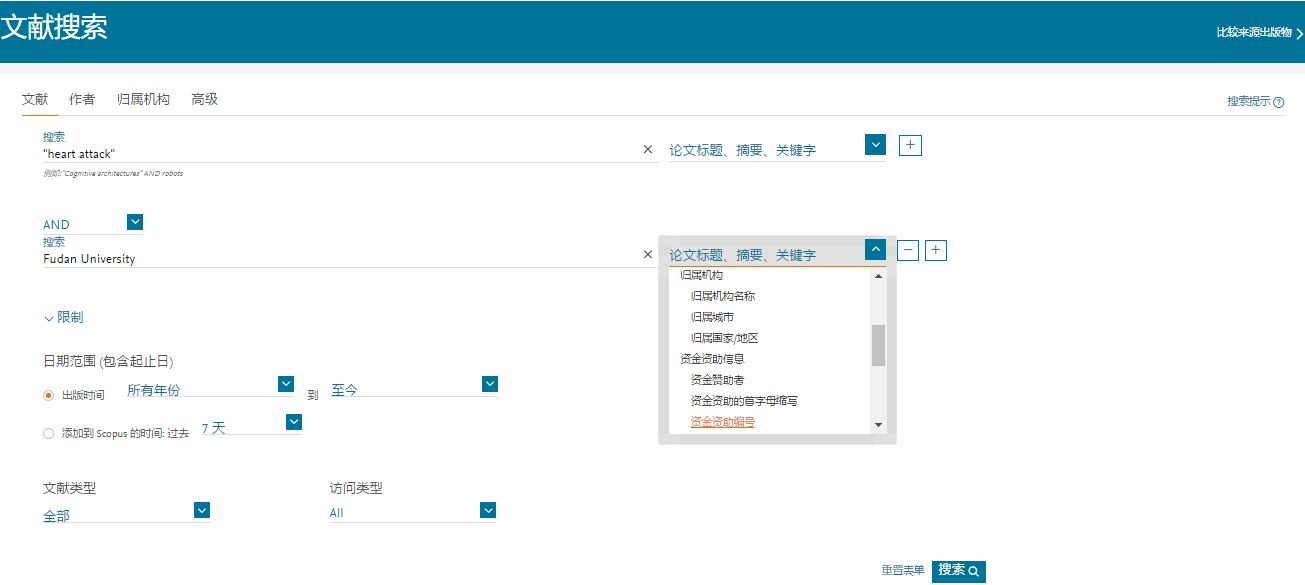 搜索 – 文献搜索
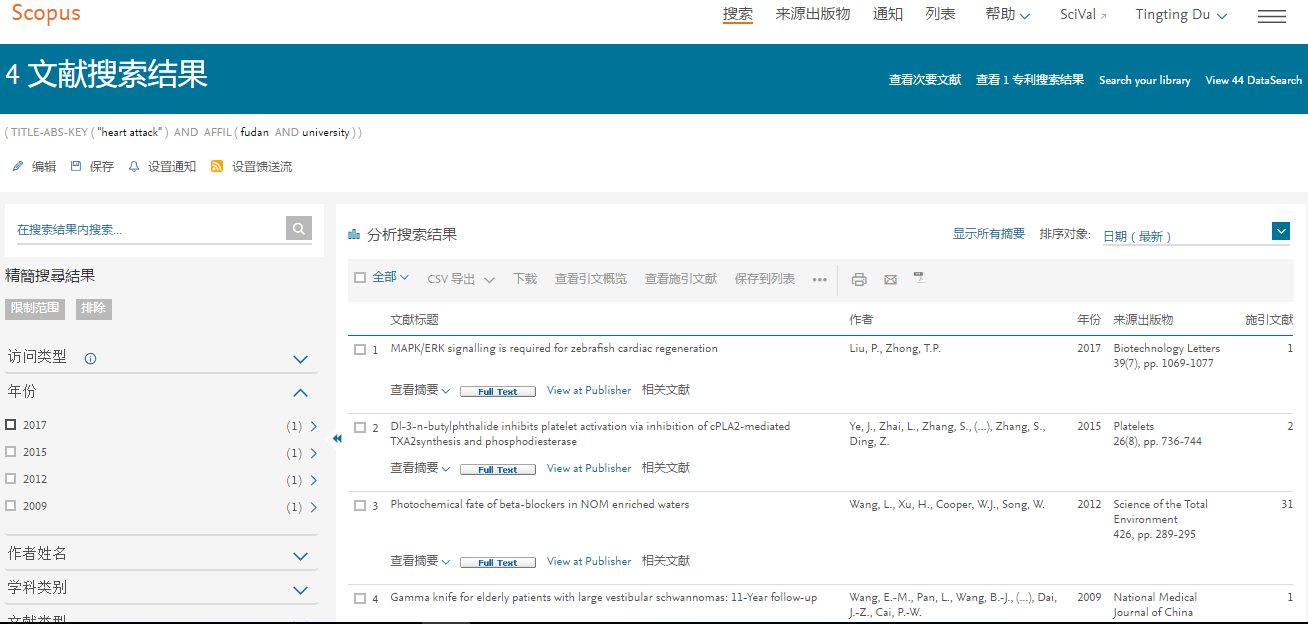 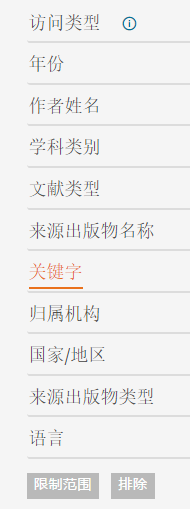 搜索 – 文献搜索
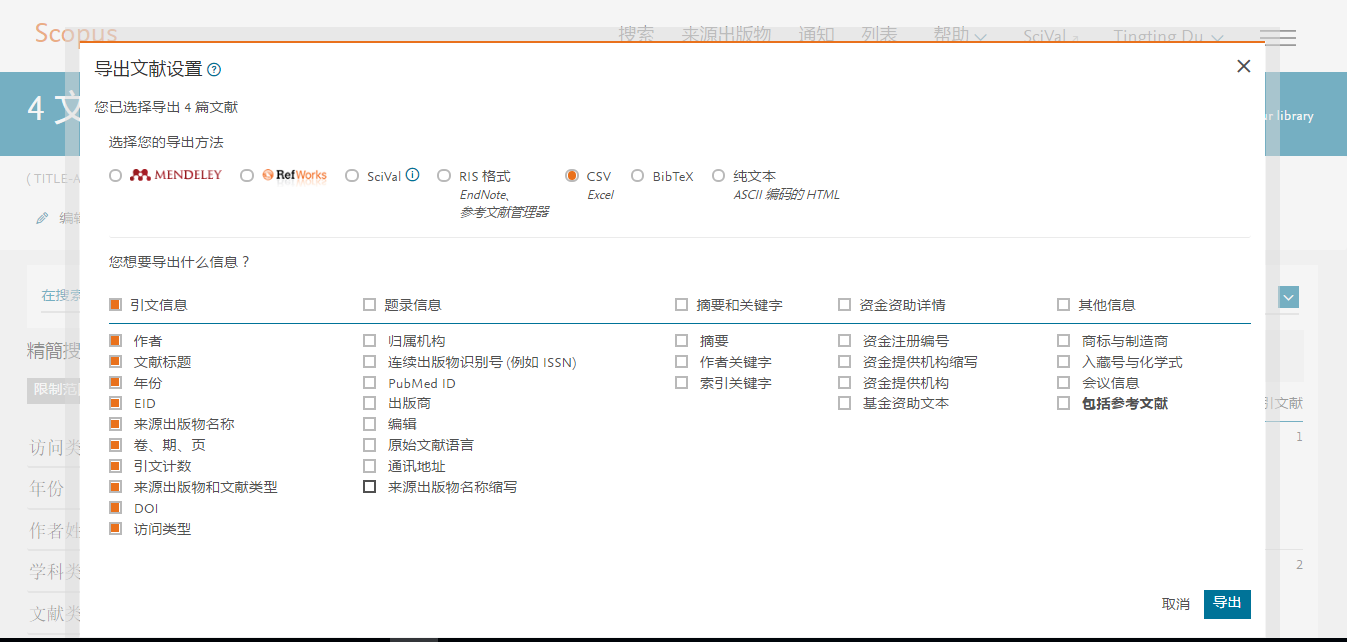 搜索 – 文献搜索
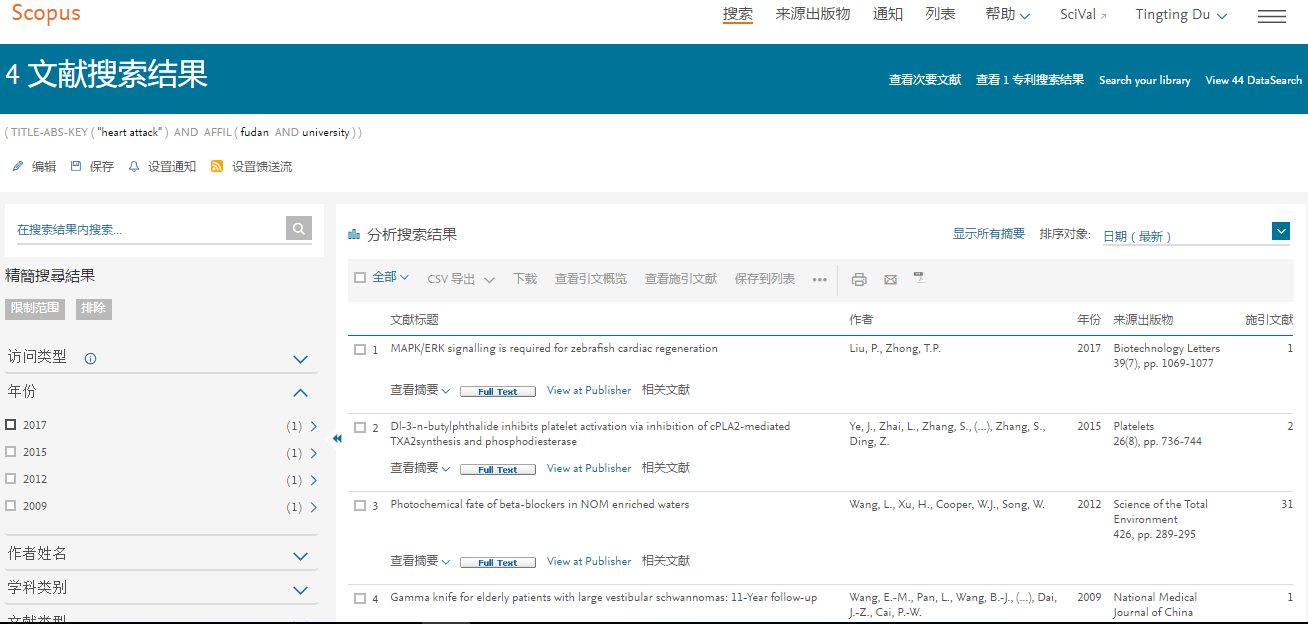 注册使用
搜索 – 文献搜索
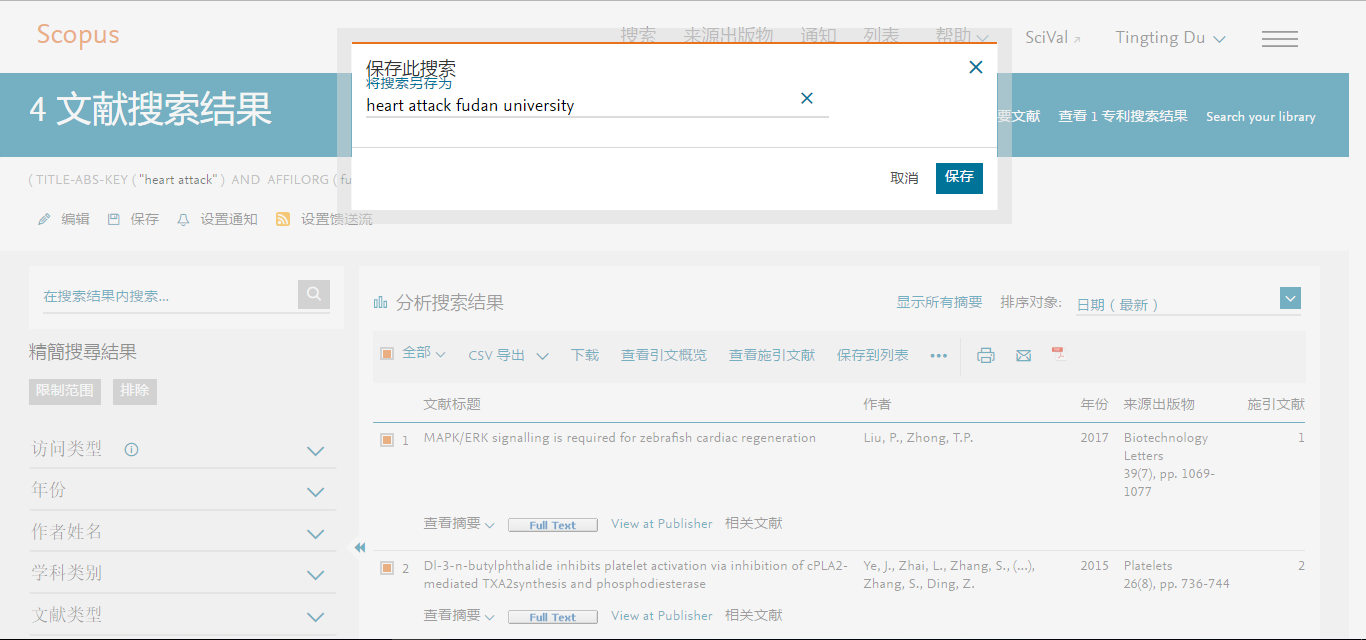 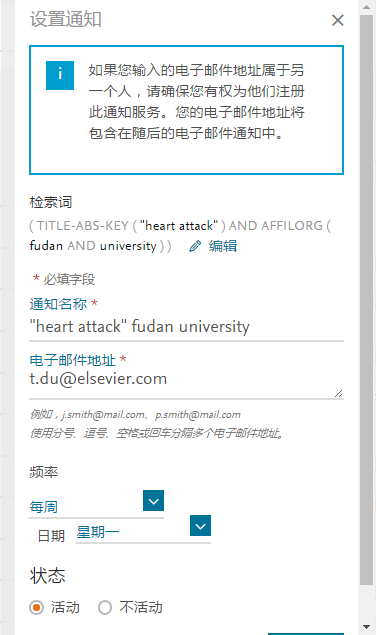 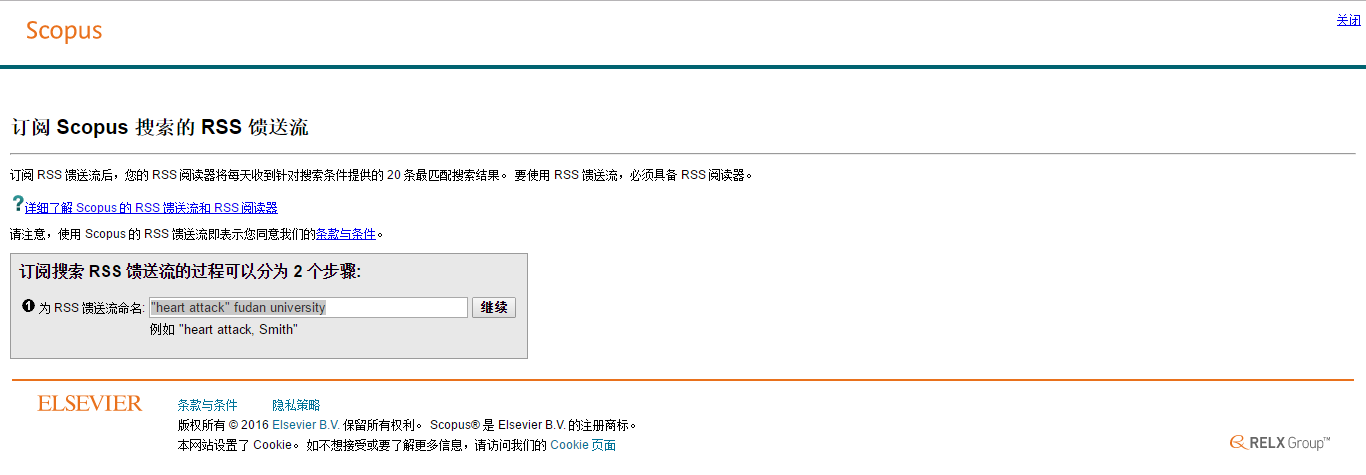 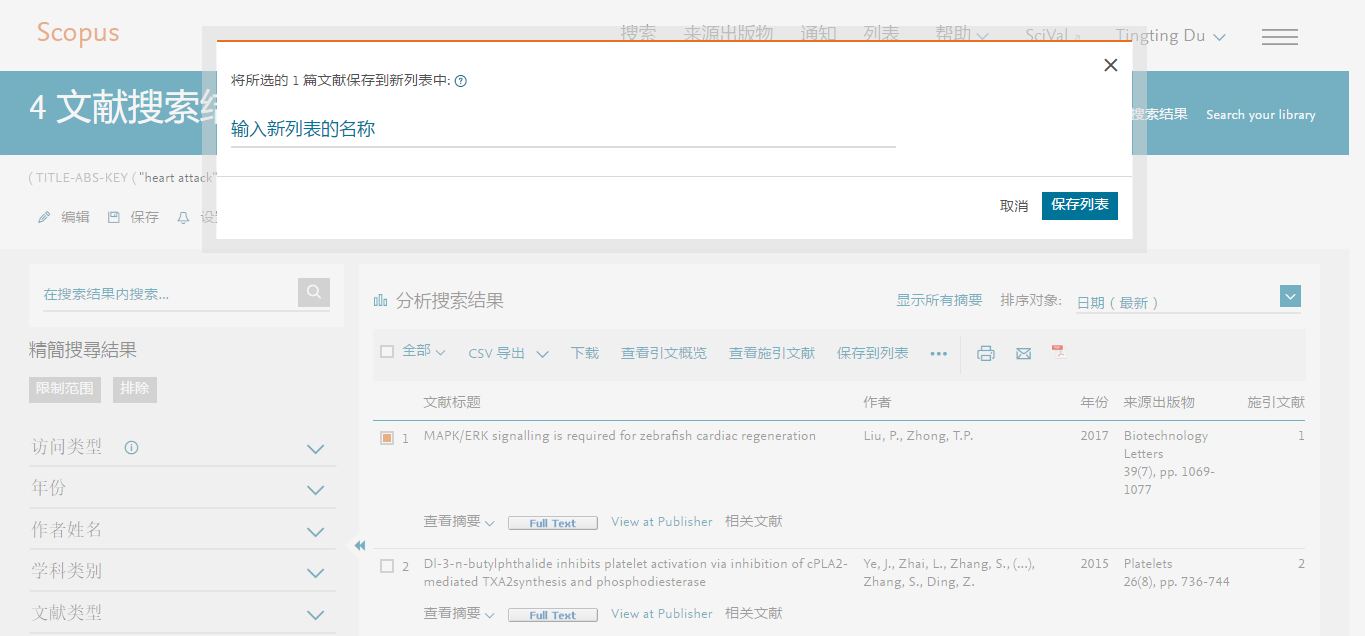 搜索 – 文献搜索
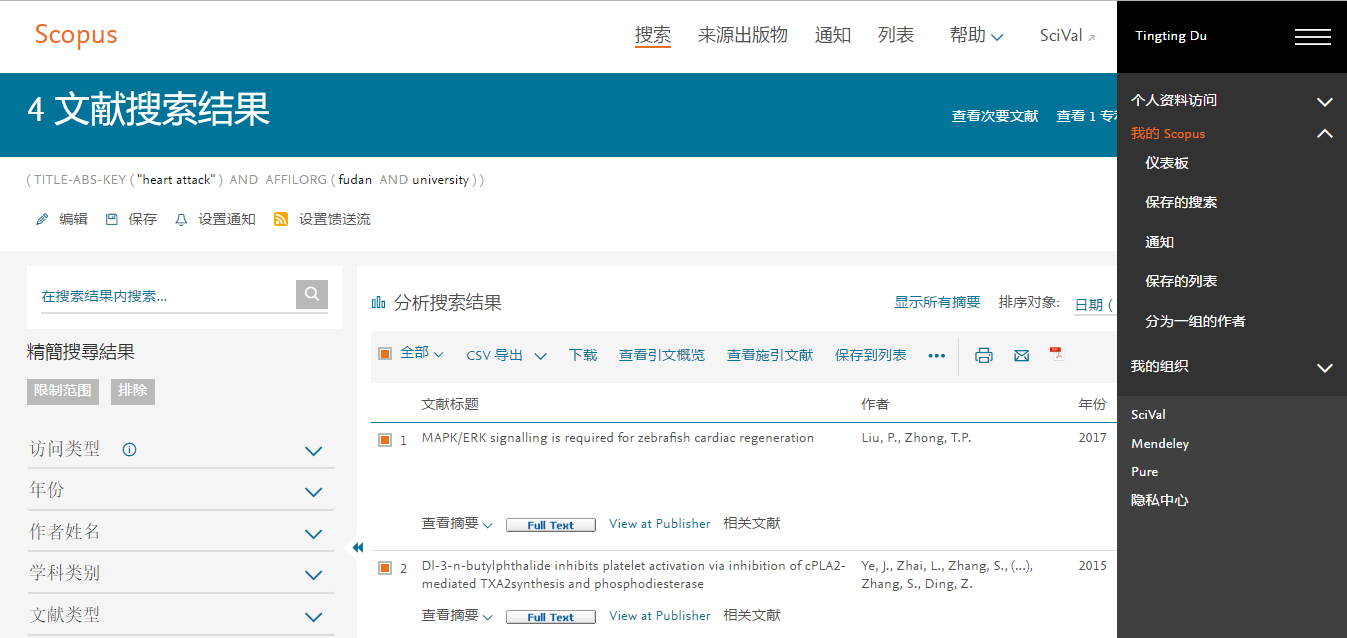 搜索 – 文献搜索
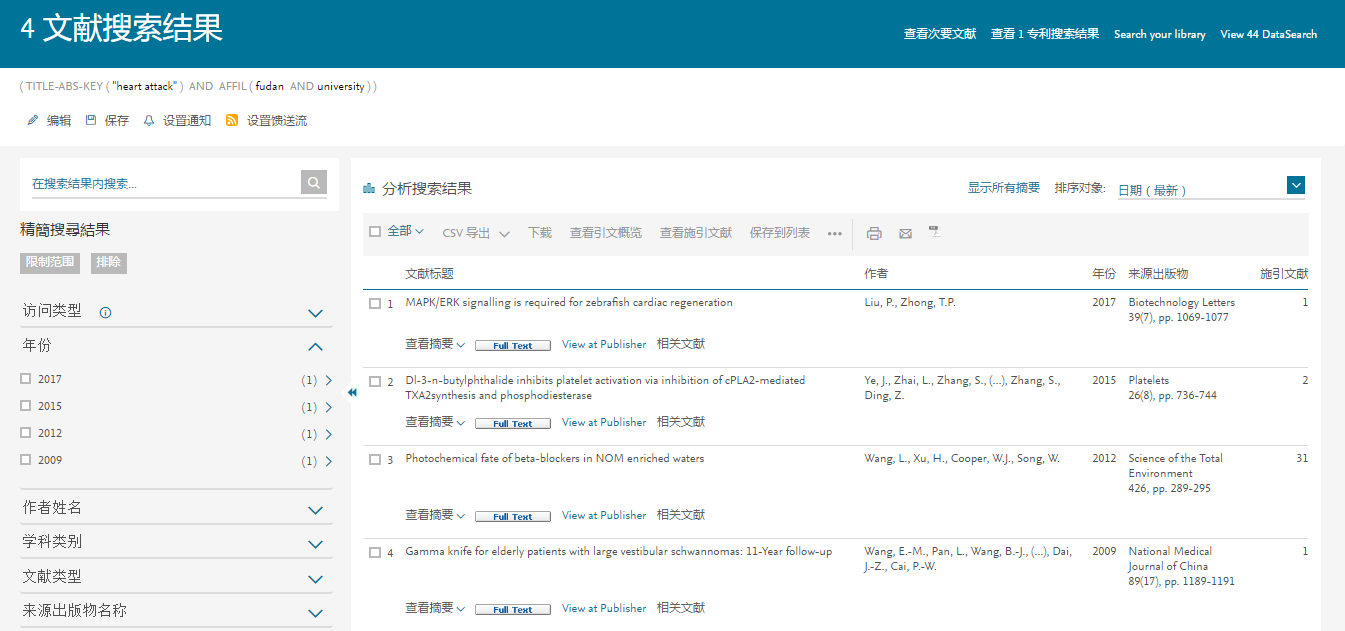 搜索 – 文献搜索
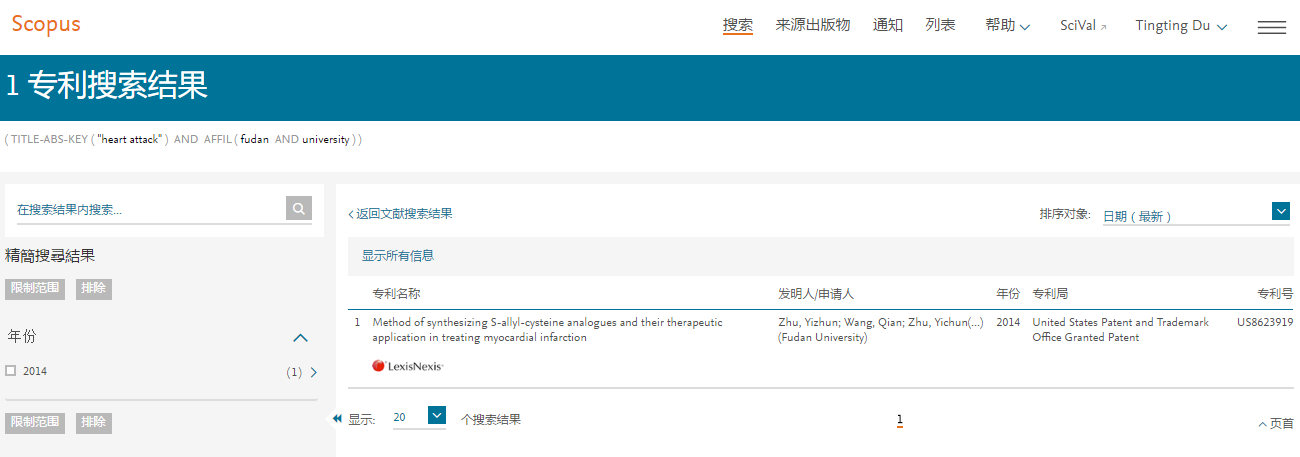 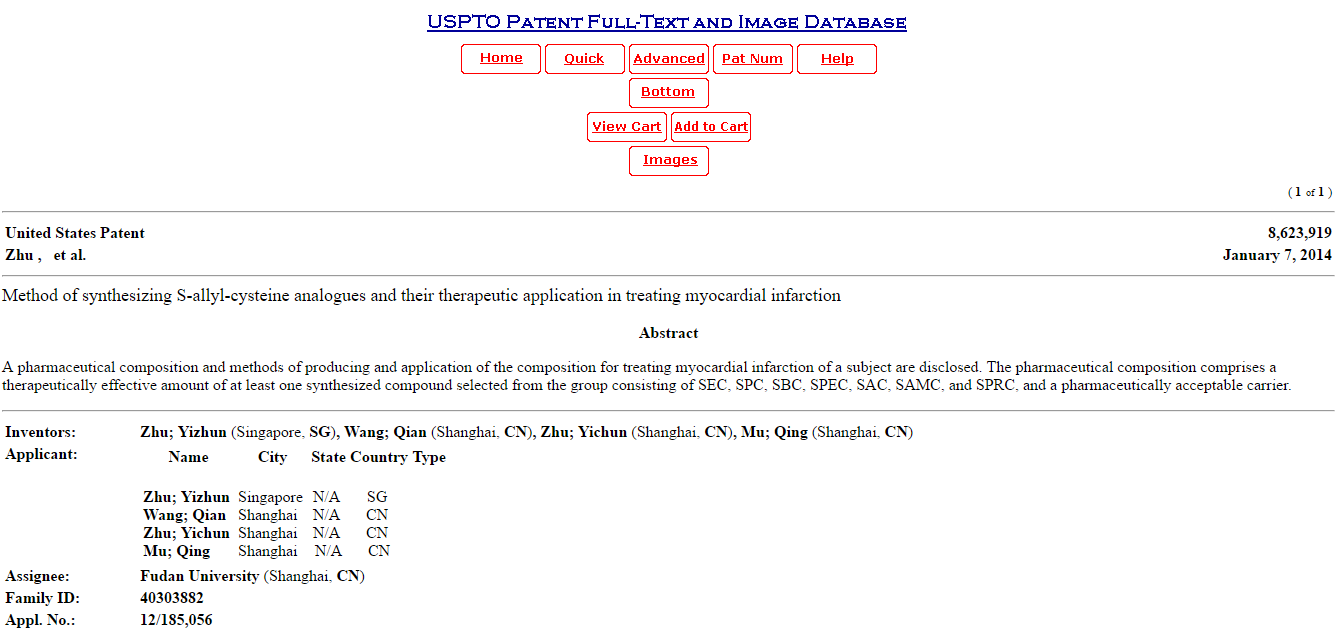 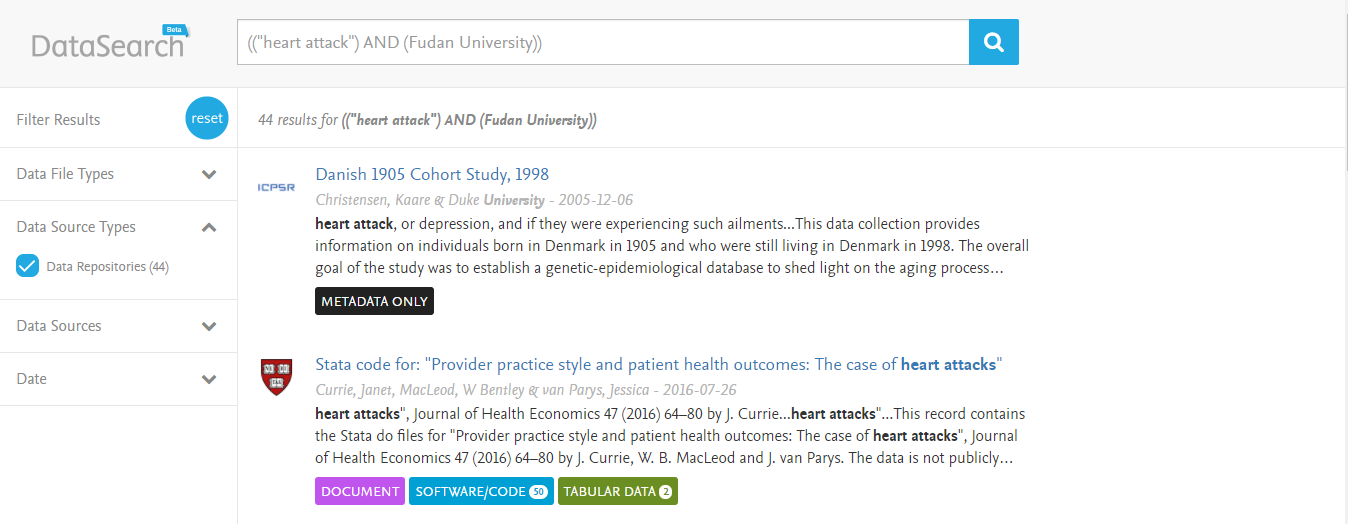 搜索 – 文献搜索
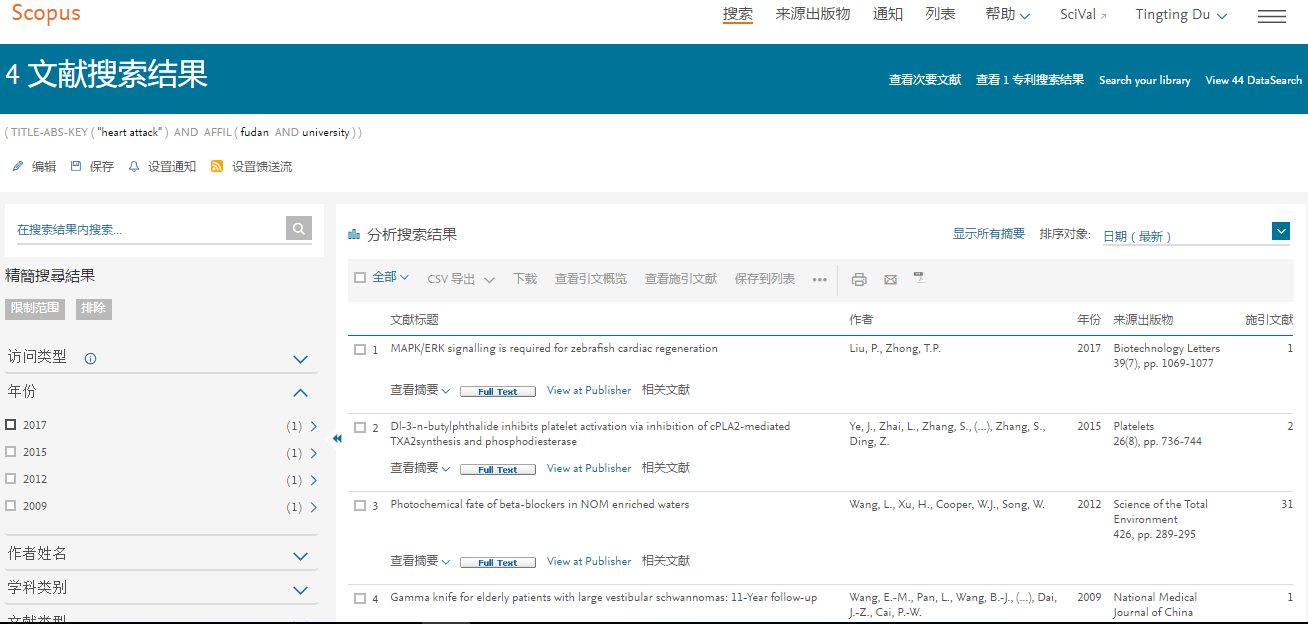 搜索 – 文献搜索
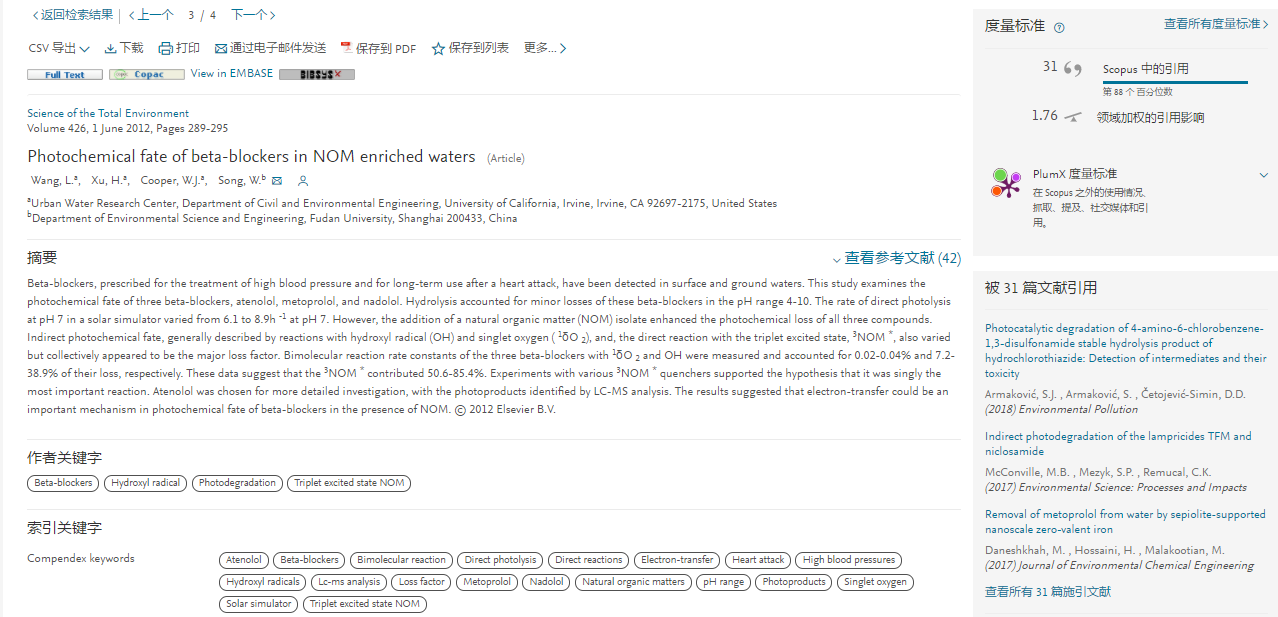 搜索 – 文献搜索
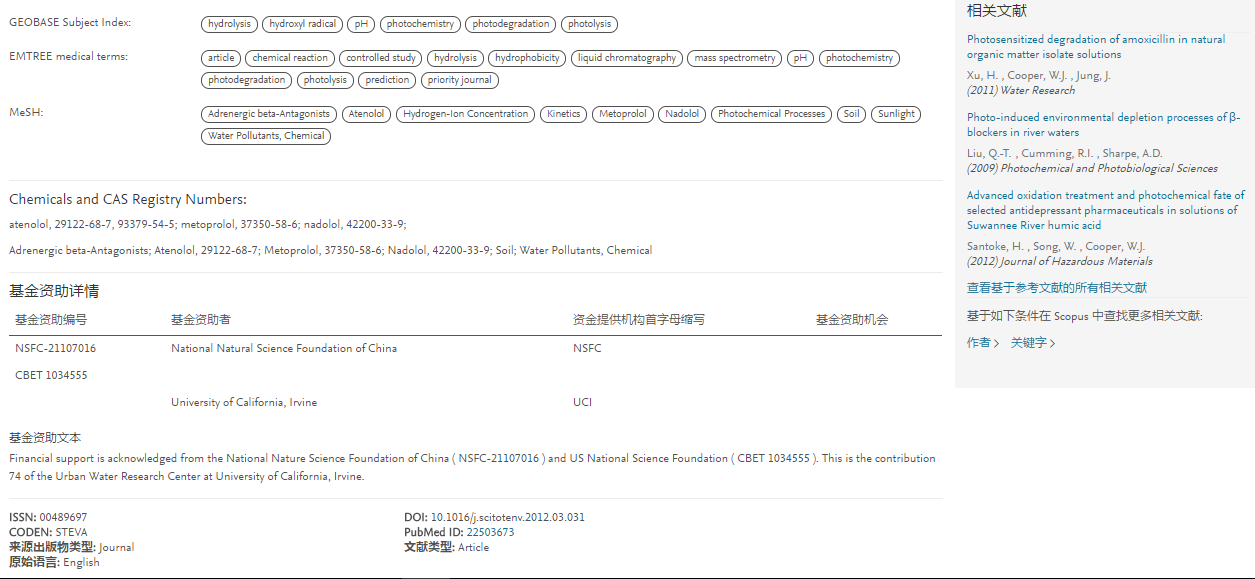 搜索 – 文献搜索
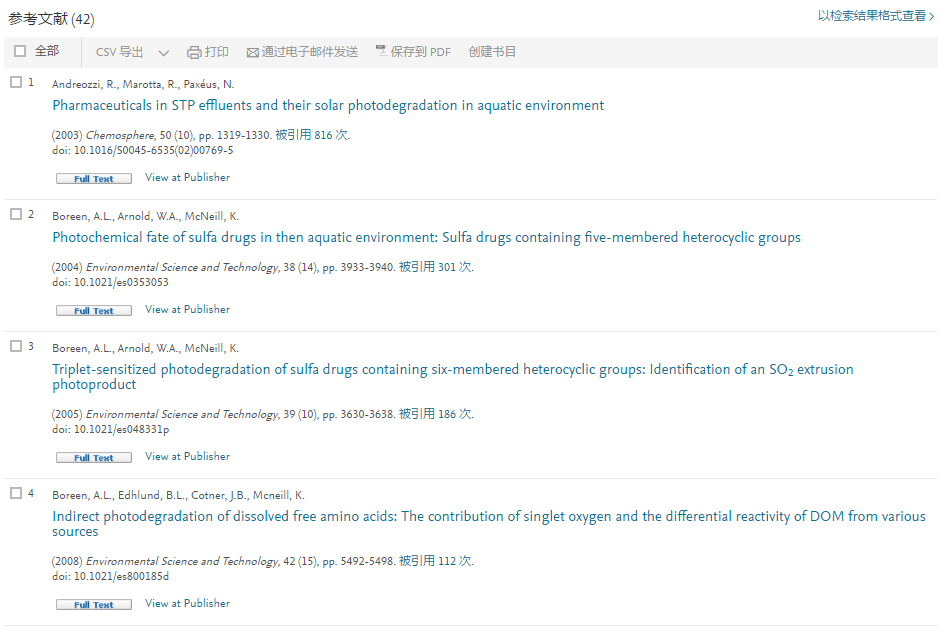 搜索 – 文献搜索
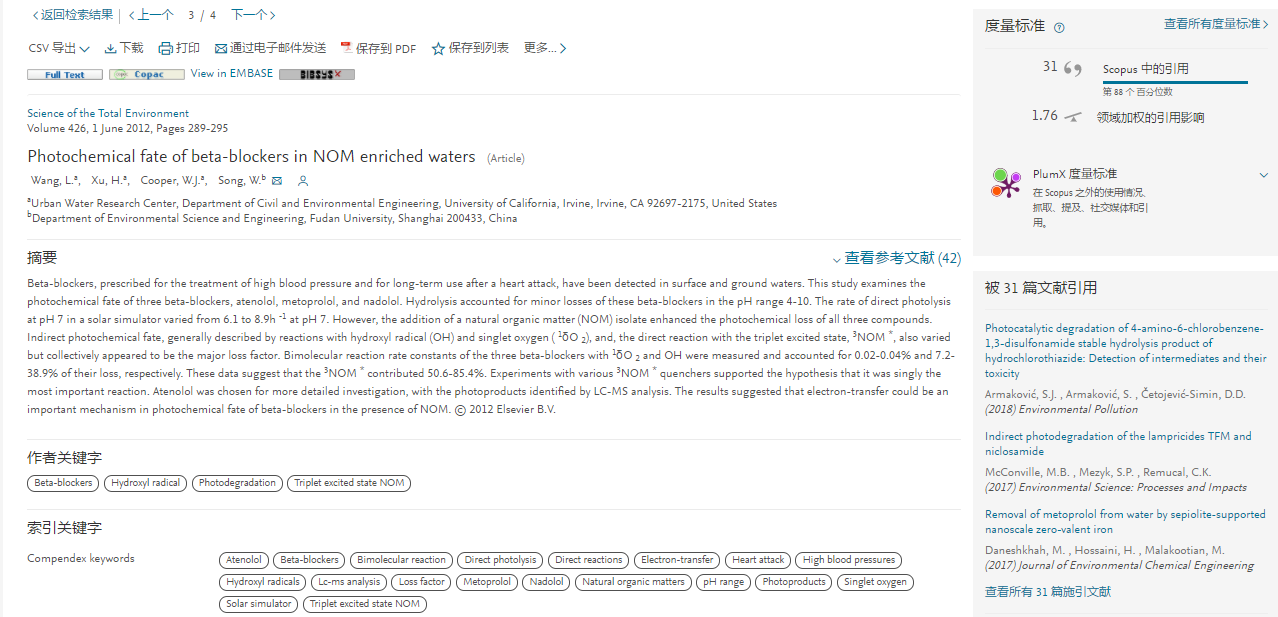 搜索 – 文献搜索
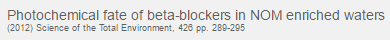 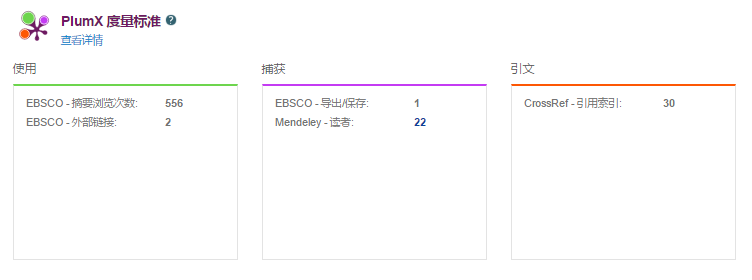 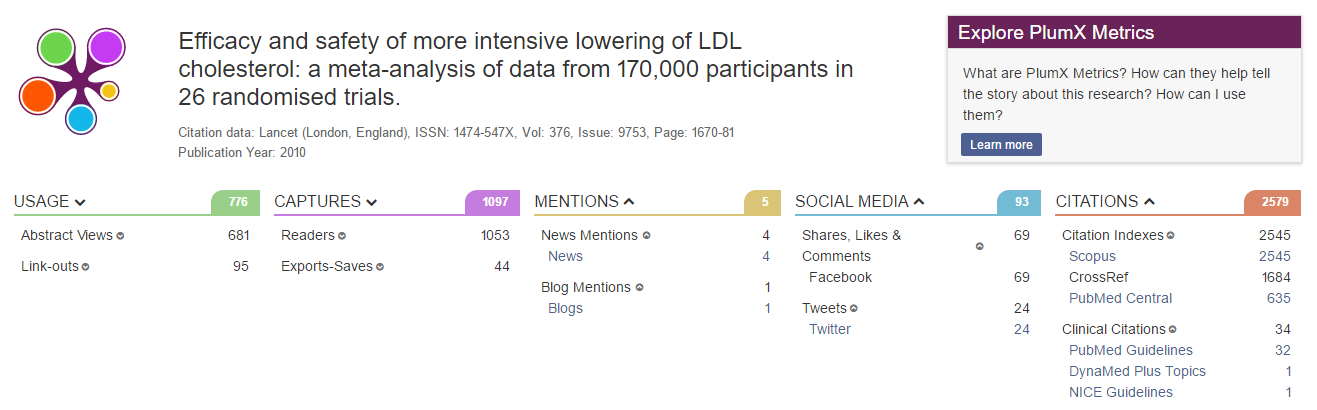 英国国家卫生和临床技术优化研究所
搜索 – 文献搜索
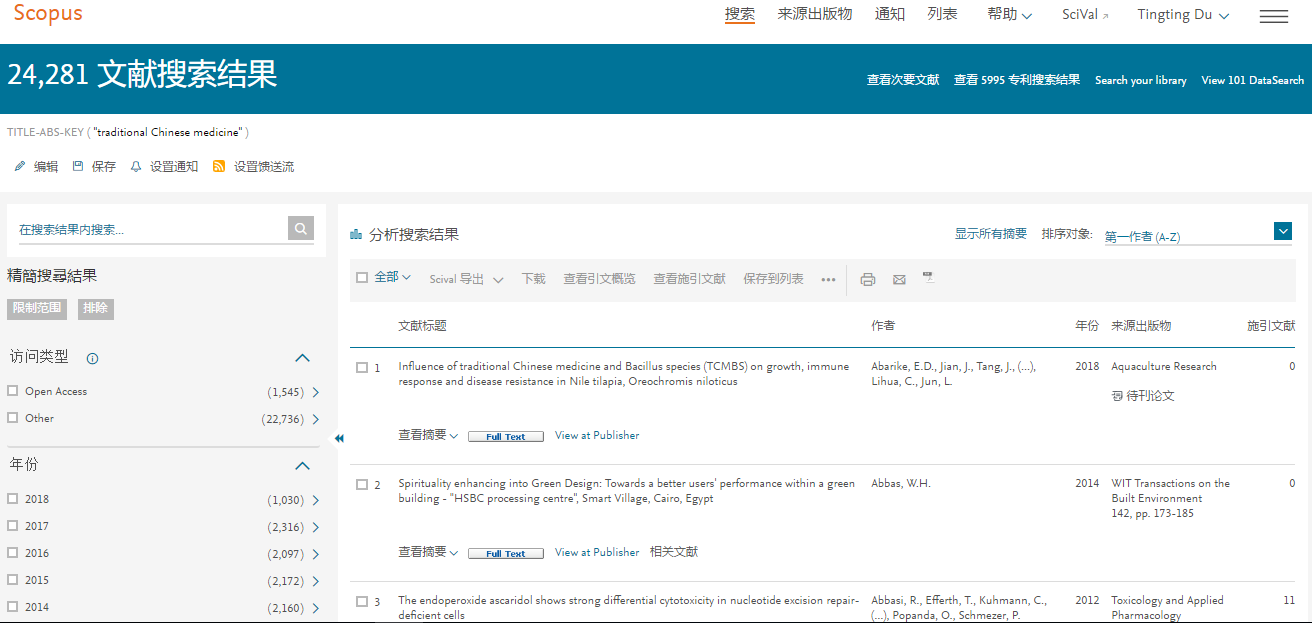 搜索 – 文献搜索
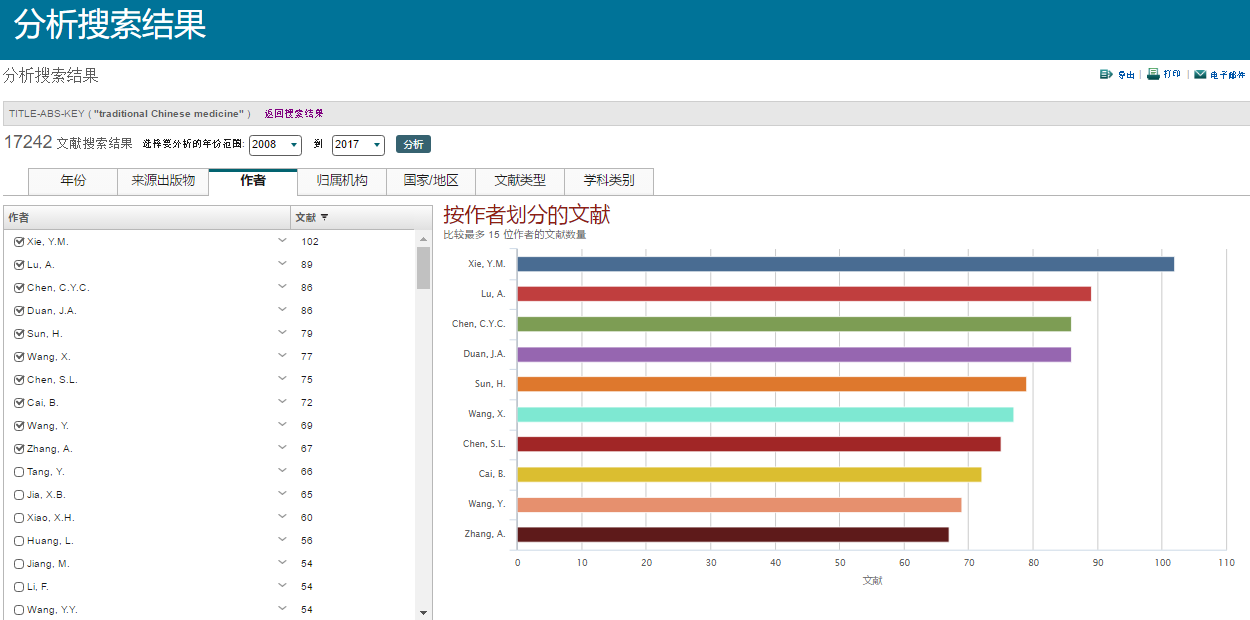 Xie, Yanming
搜索 – 文献搜索
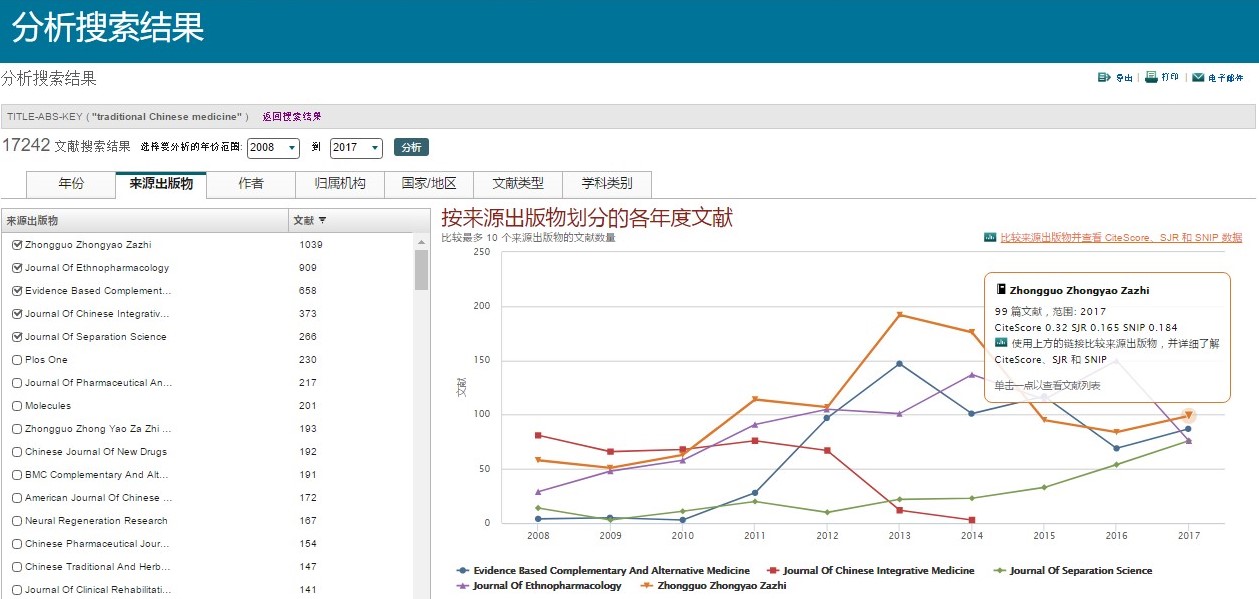 Journal of Ethnopharmacology
CiteScore 2017：3.49
搜索 – 文献搜索
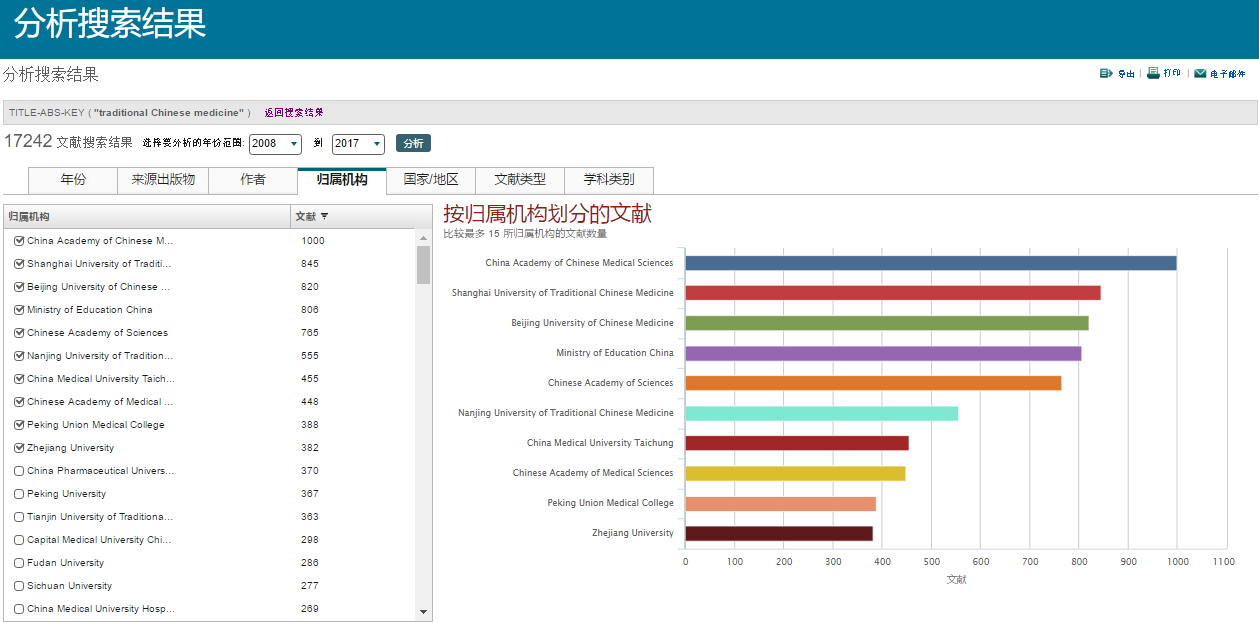 作 者 搜 索
搜索 – 作者搜索
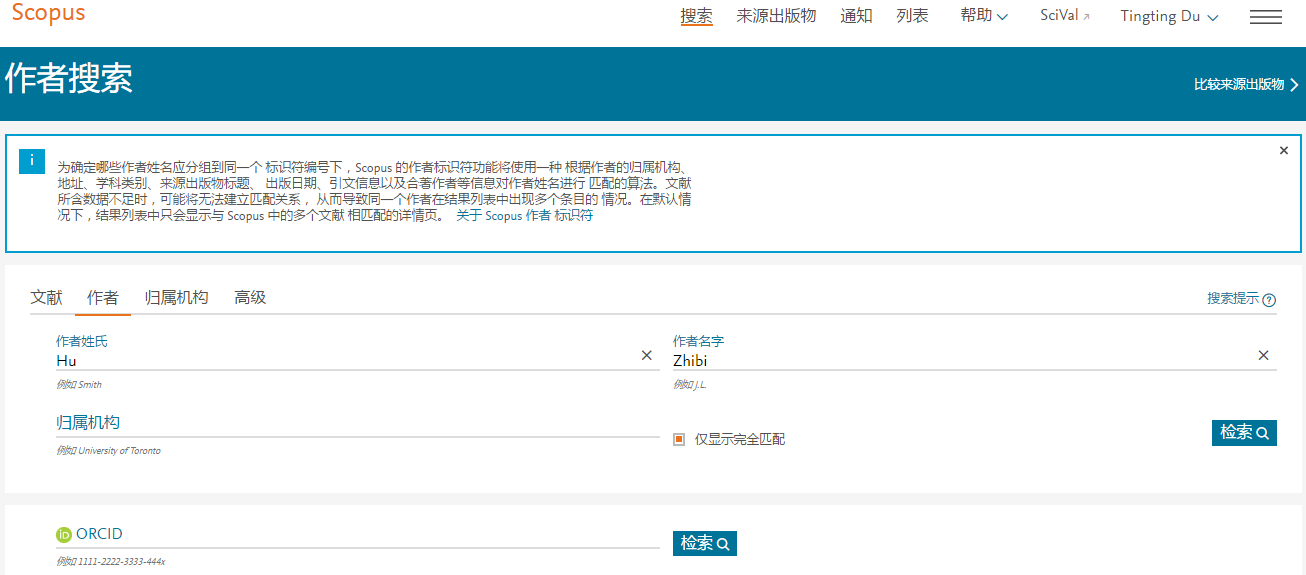 研究人员及投稿人公开资料库 (Open Researcher and Contributor ID repository)
搜索 – 作者搜索
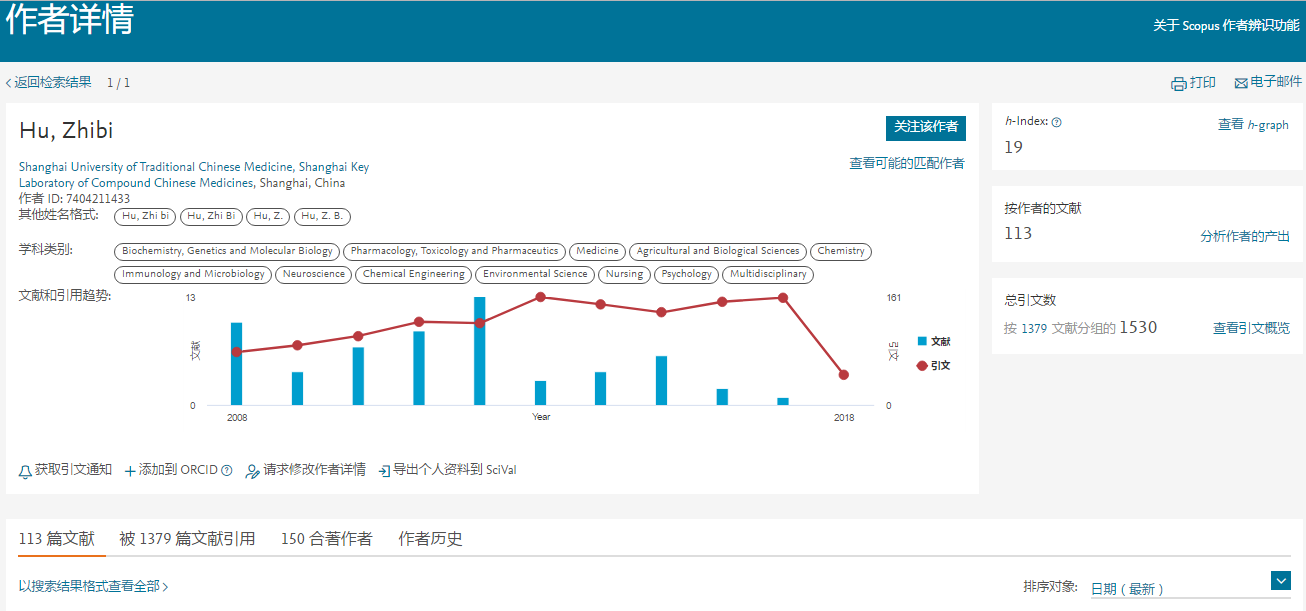 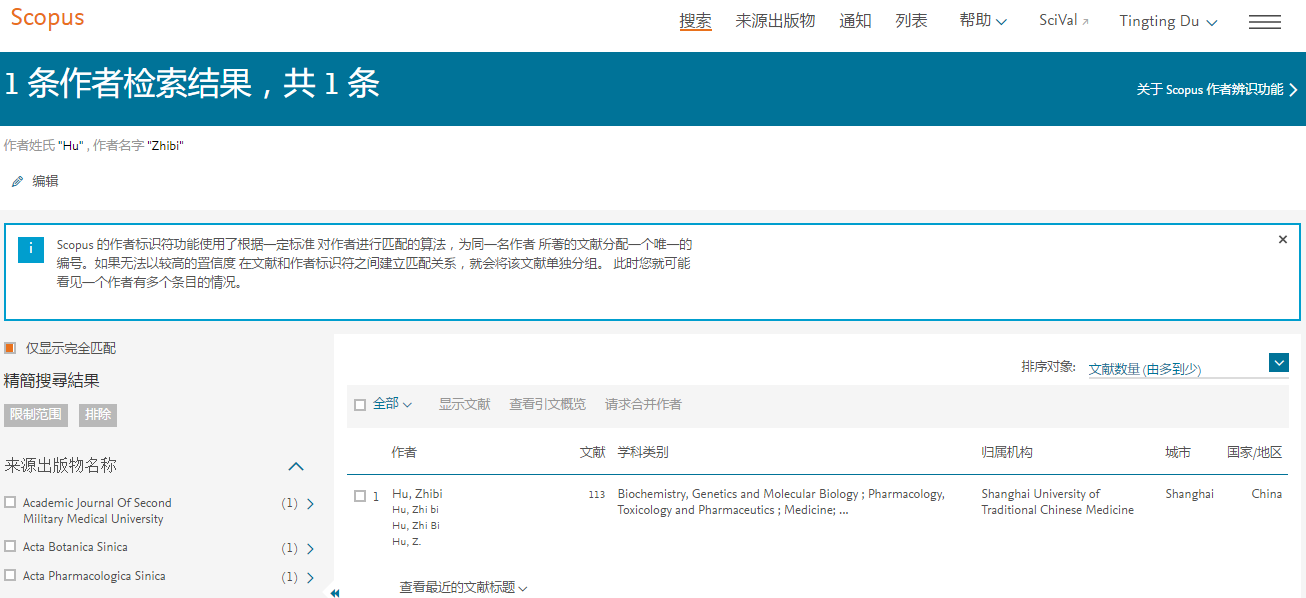 h-index: 描述科研工作者及科研领域的学术表现。在某个时间窗口刊载的全部论文中最多有h篇论文的被引频次至少为h次
搜索 – 作者搜索
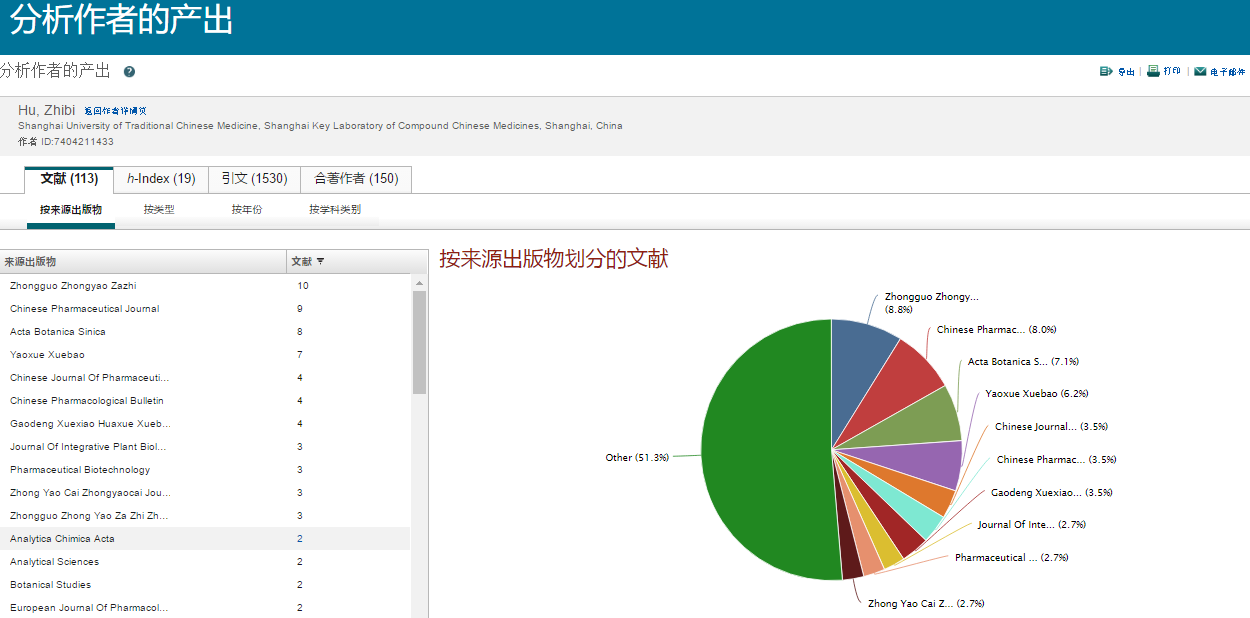 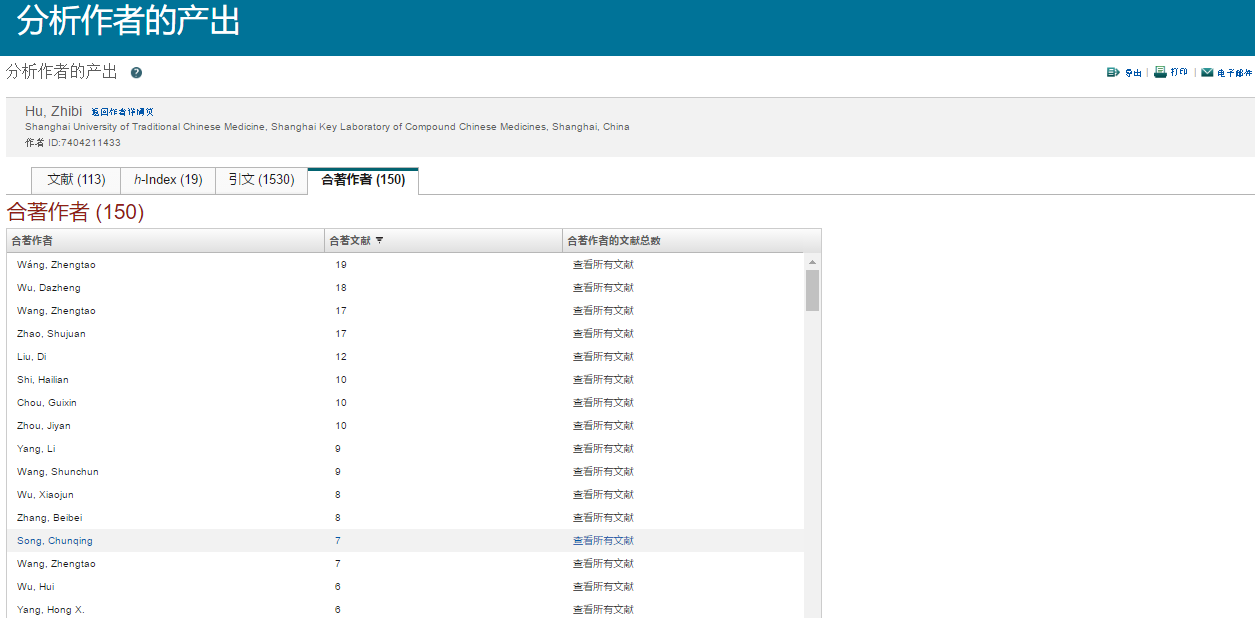 归 属 机 构 搜 索
搜索 – 归属机构搜索
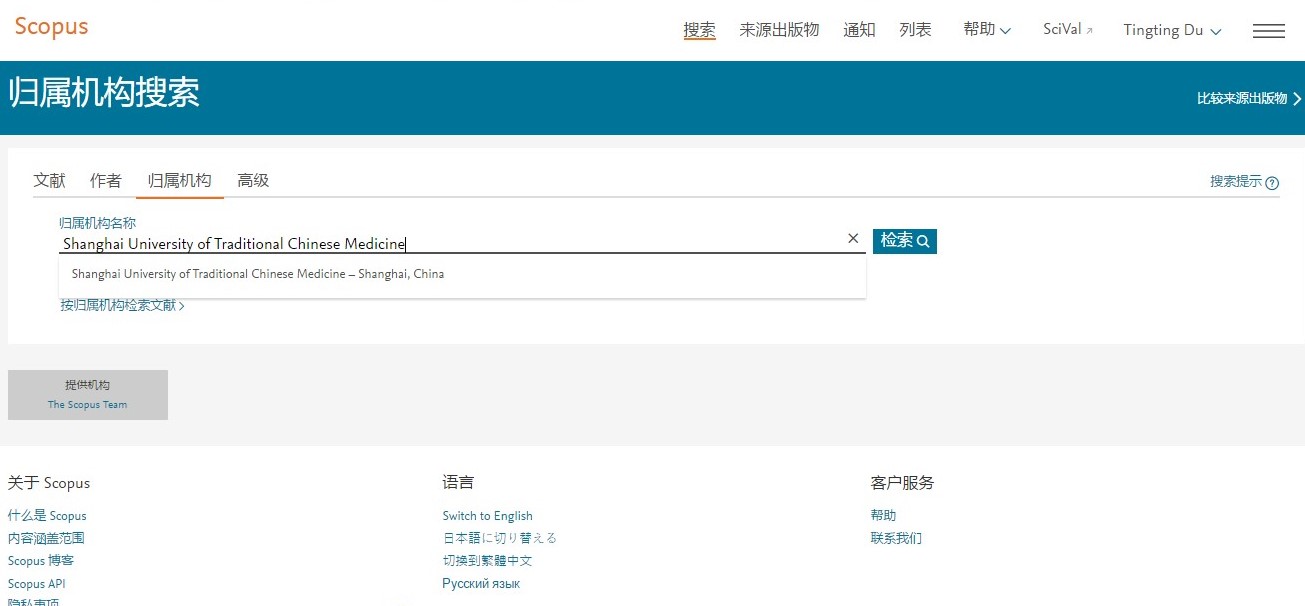 名称建议功能
搜索 – 归属机构搜索
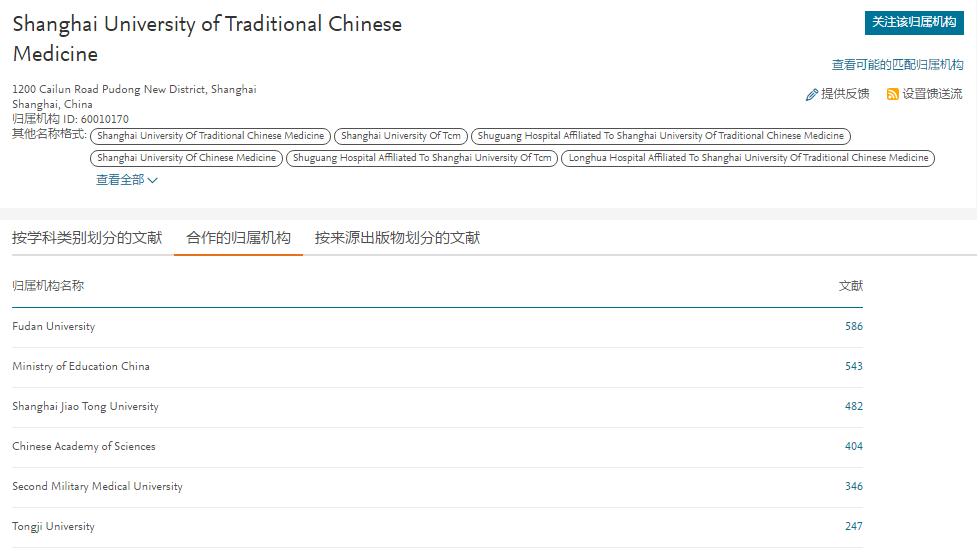 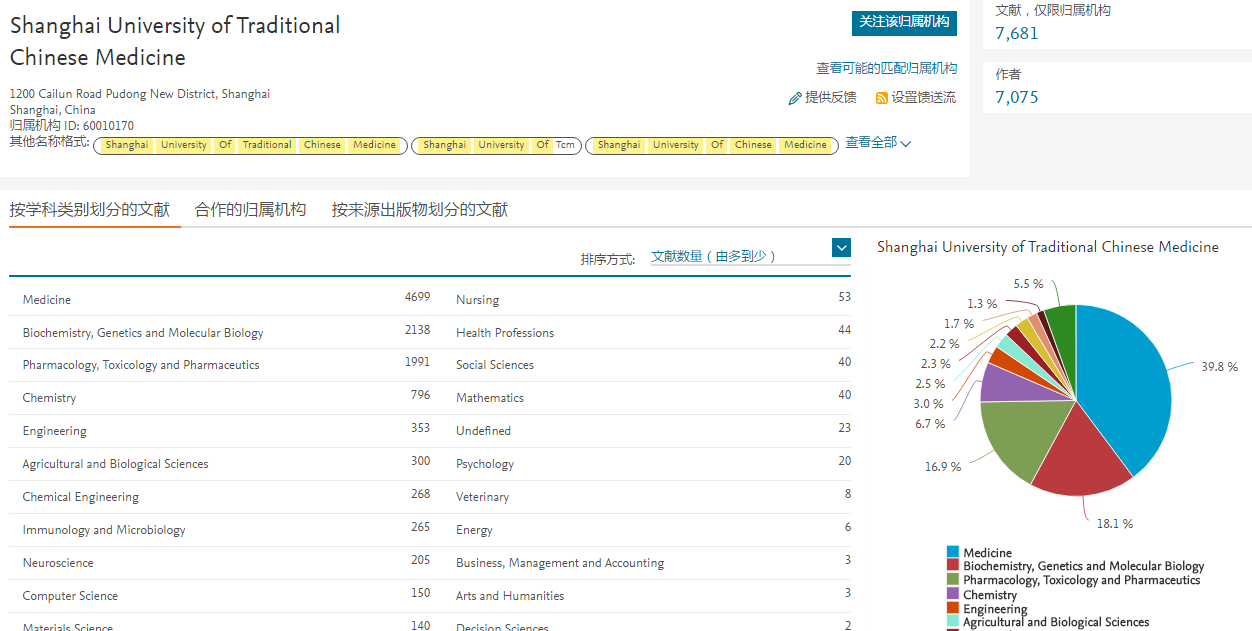 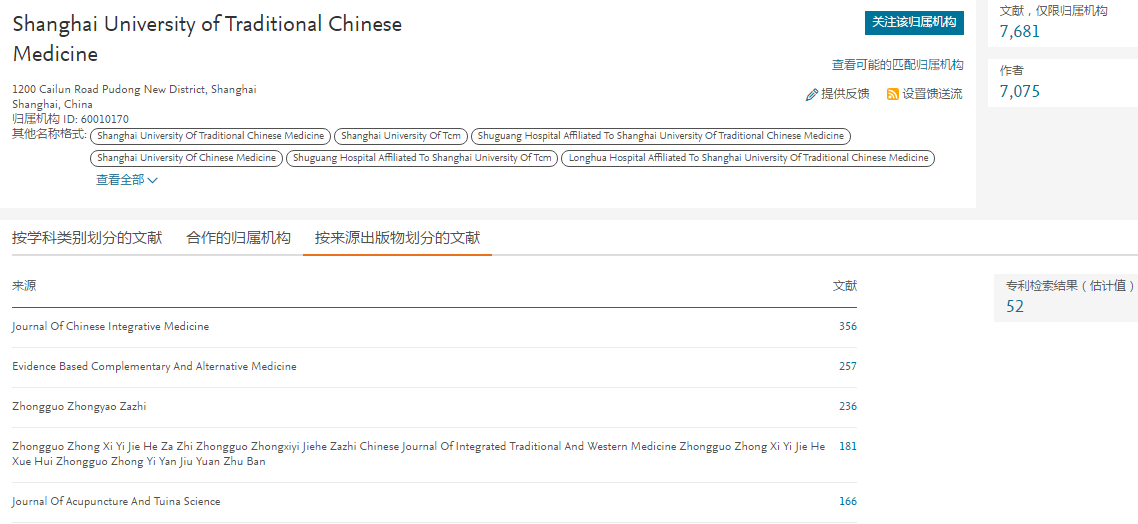 高 级 搜 索
搜索 – 高级搜索
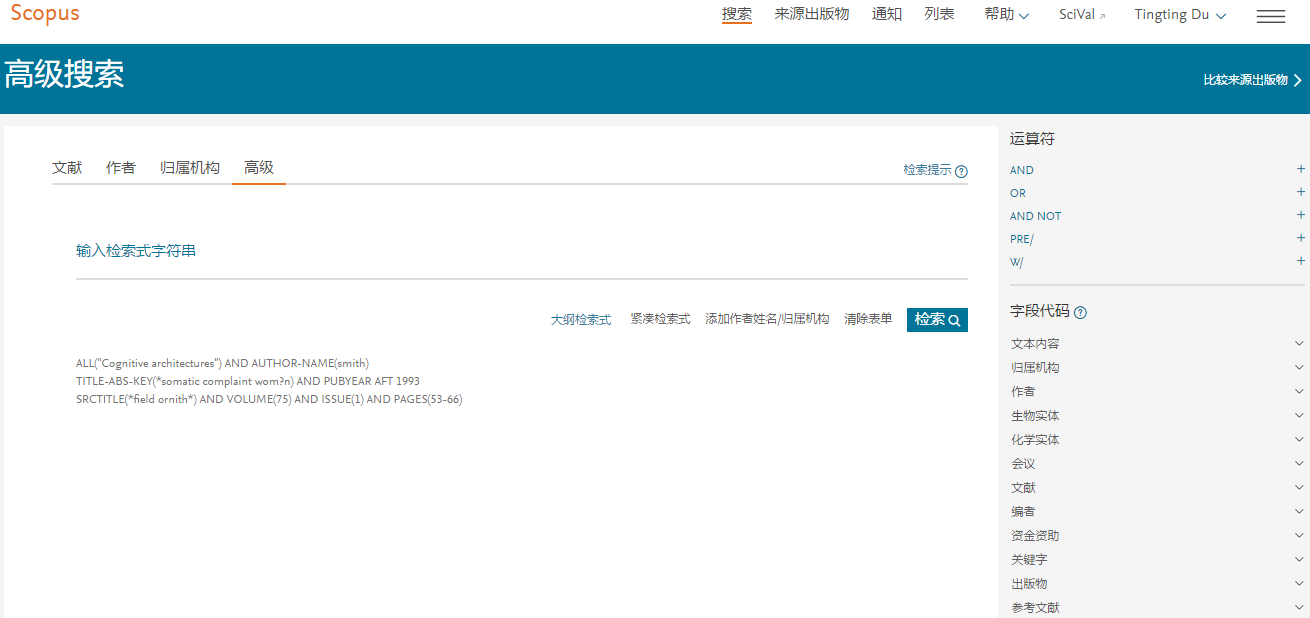 搜索 – 高级搜索
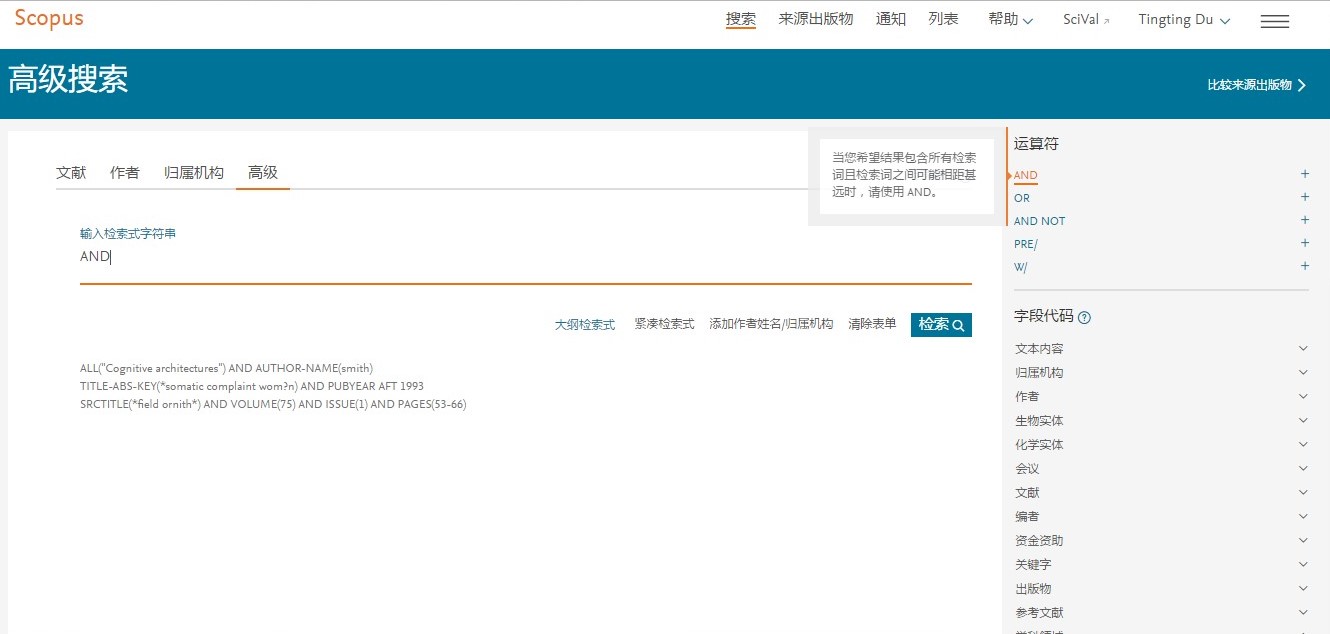 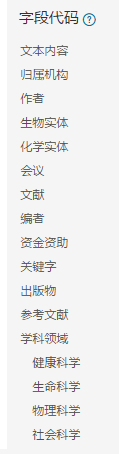 搜索 – 高级搜索
更多运算符及字段代码使用方法介绍：https://cn.service.elsevier.com/app/answers/list/c/10546/supporthub/scopus/
来 源 出 版 物
来源出版物 – 搜索来源出版物
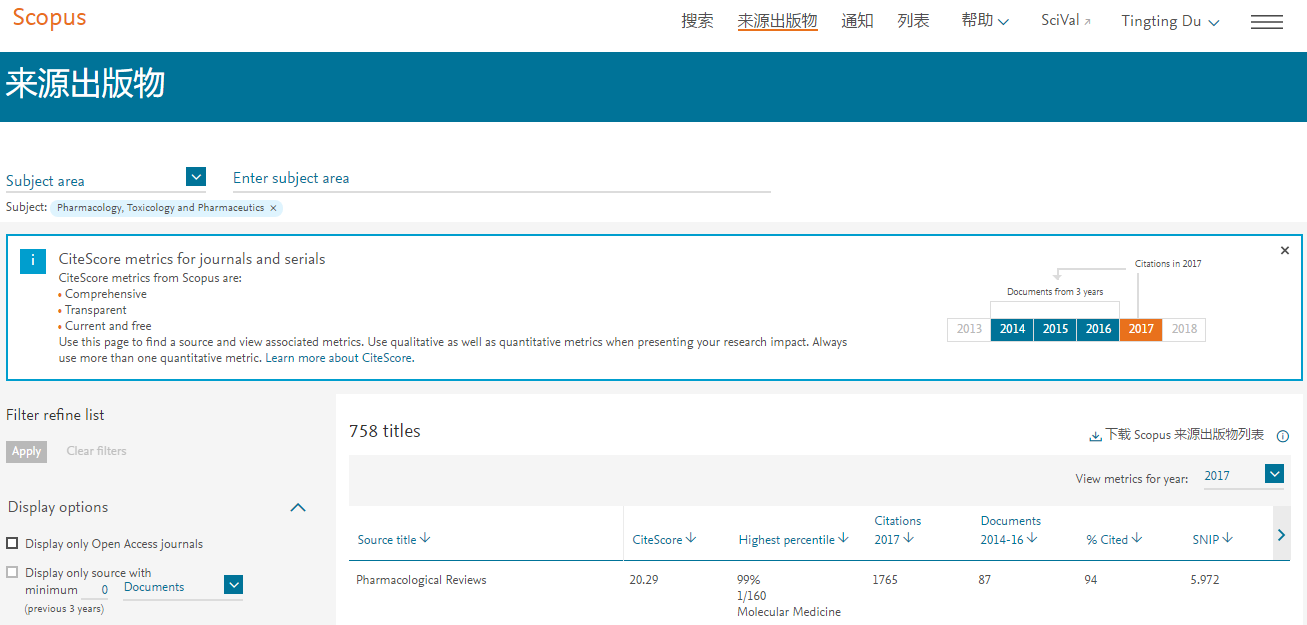 来源出版物 – 搜索来源出版物
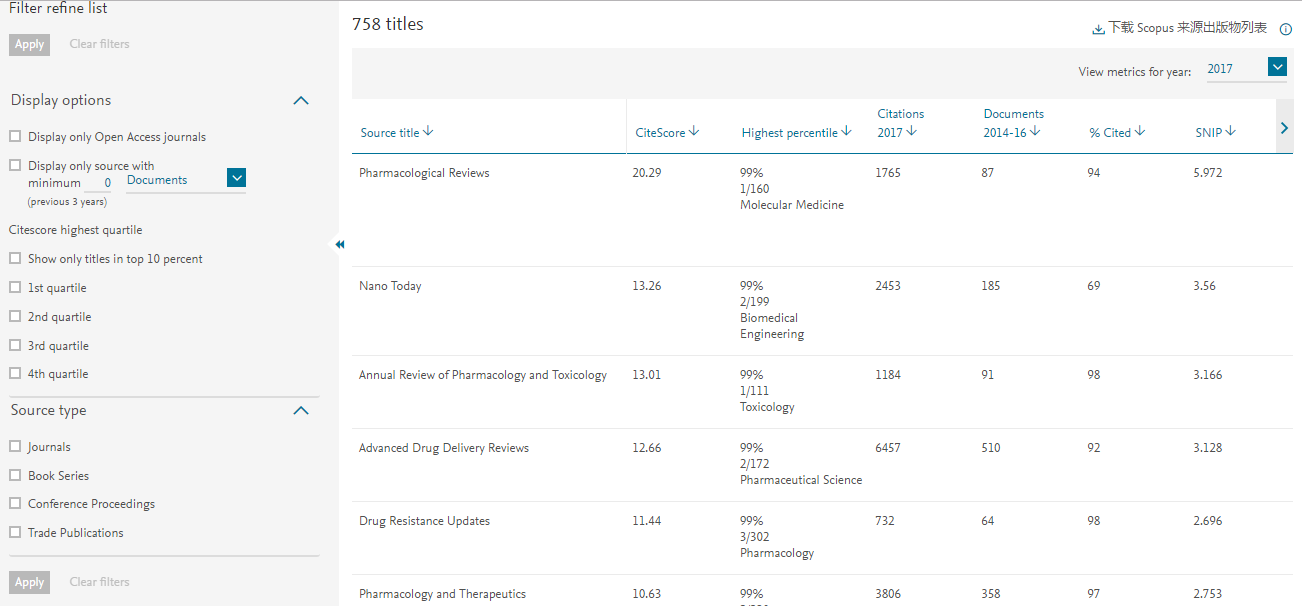 来源出版物 – 搜索来源出版物
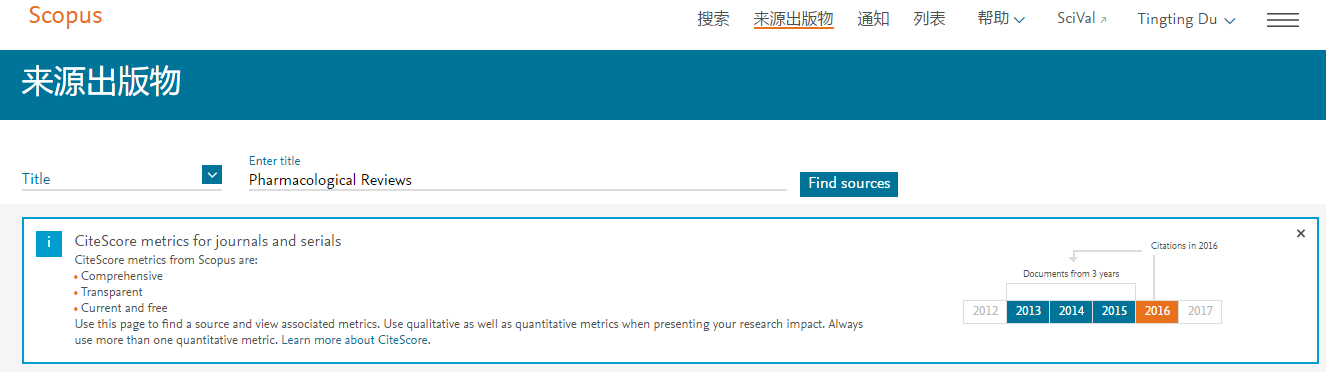 来源出版物 – 搜索来源出版物
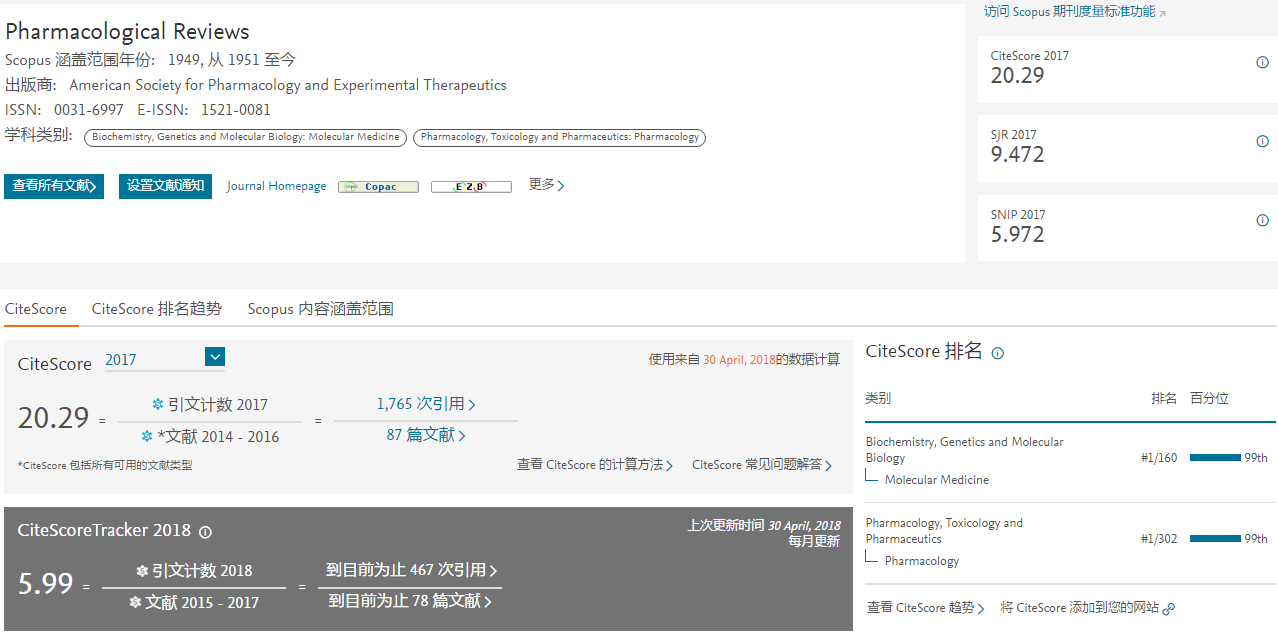 来源出版物 – 出版物评价指标
来源出版物 – 搜索来源出版物
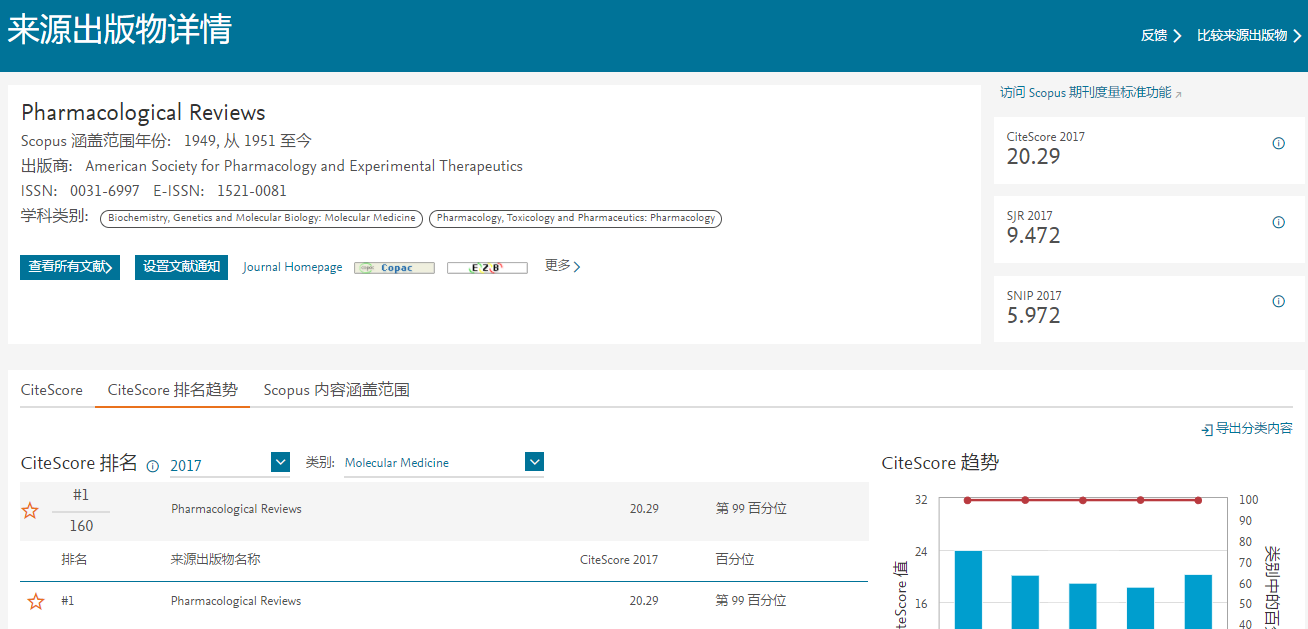 来源出版物 – 搜索来源出版物
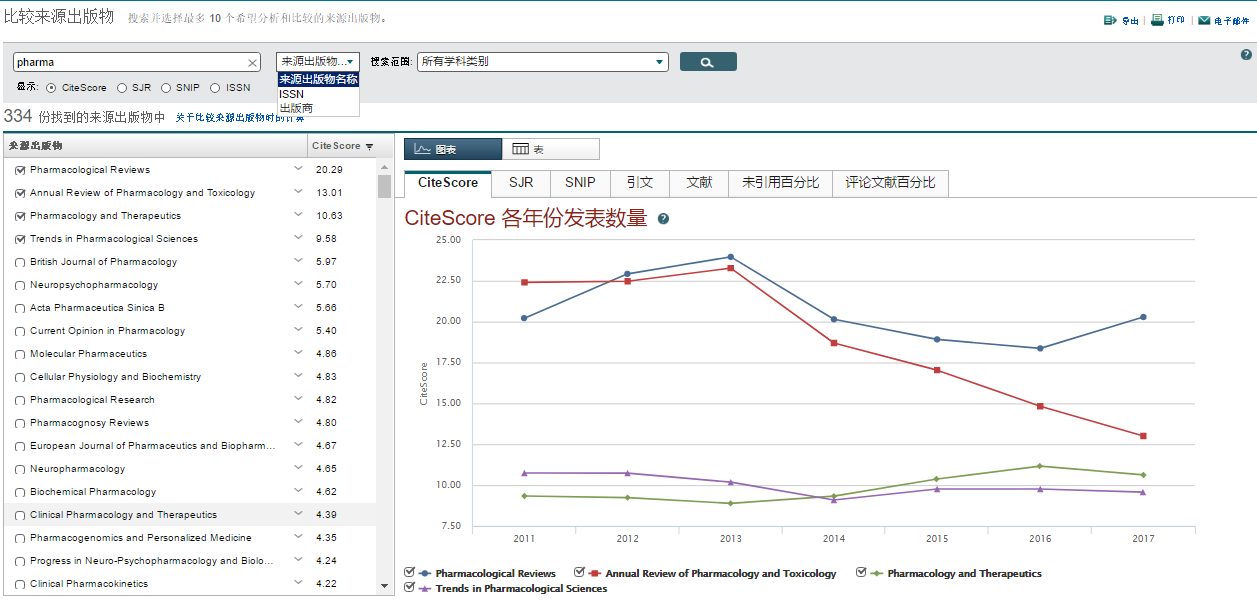 Scopus-检索案例
检索案例
检全检准学者发文
检索某机构发文
检索某下属学院或实验室数据
利用Scopus分析馆藏资源利用率
基于科研文献研究学科交叉现状
检全检准学者发文
以清华大学Zhang Qiang教授为例

思路：
（1）作者搜索：作者全称，选择精确匹配
（2）用出版年、学科、工作/学习单位、合作者辅助筛选；
（3）慎用exclude，尤其是学科；
（4）利用“保存到列表”，有针对性添加或保存挑选的文献；
检全检准学者发文
学者学术背景：工作、学习经历等
查看官网后，了解到清华大学化学工程系张强的工作经历主要涉及以下机构（同时关注时间、学科，作为筛选条件）
清华大学化学工程系；北京市绿色反应工程与工艺实验室
Fritz Haber Institute of the Max Plank Society
Case western Reserve University
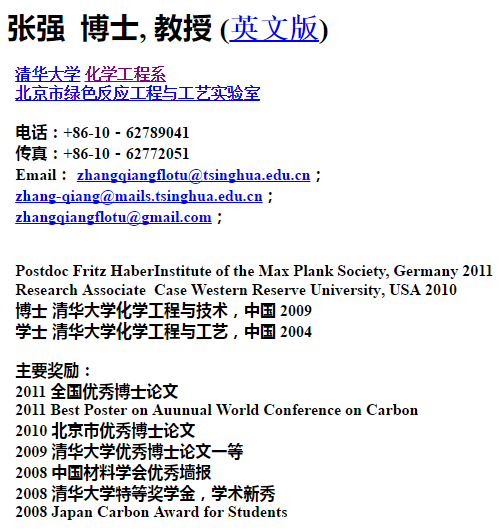 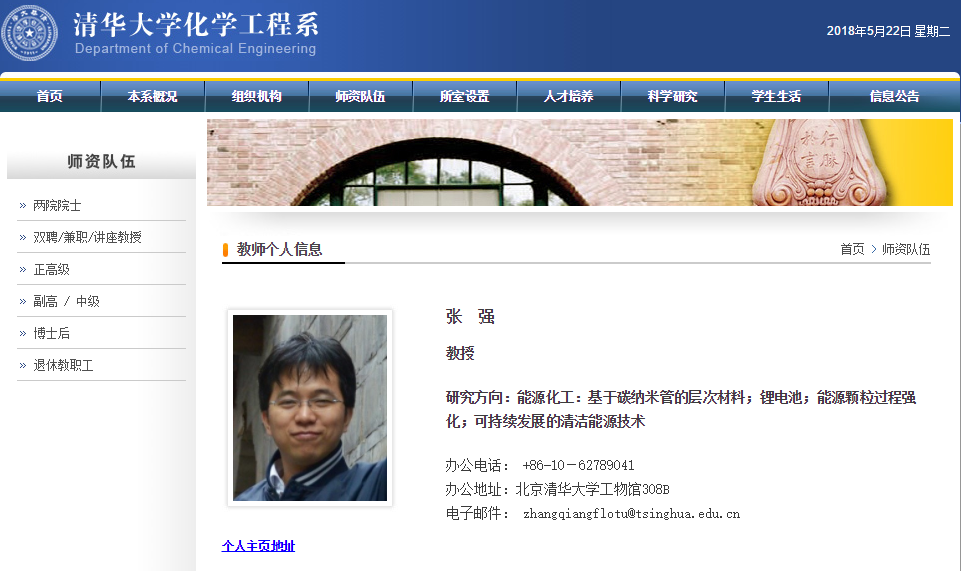 检全检准学者发文
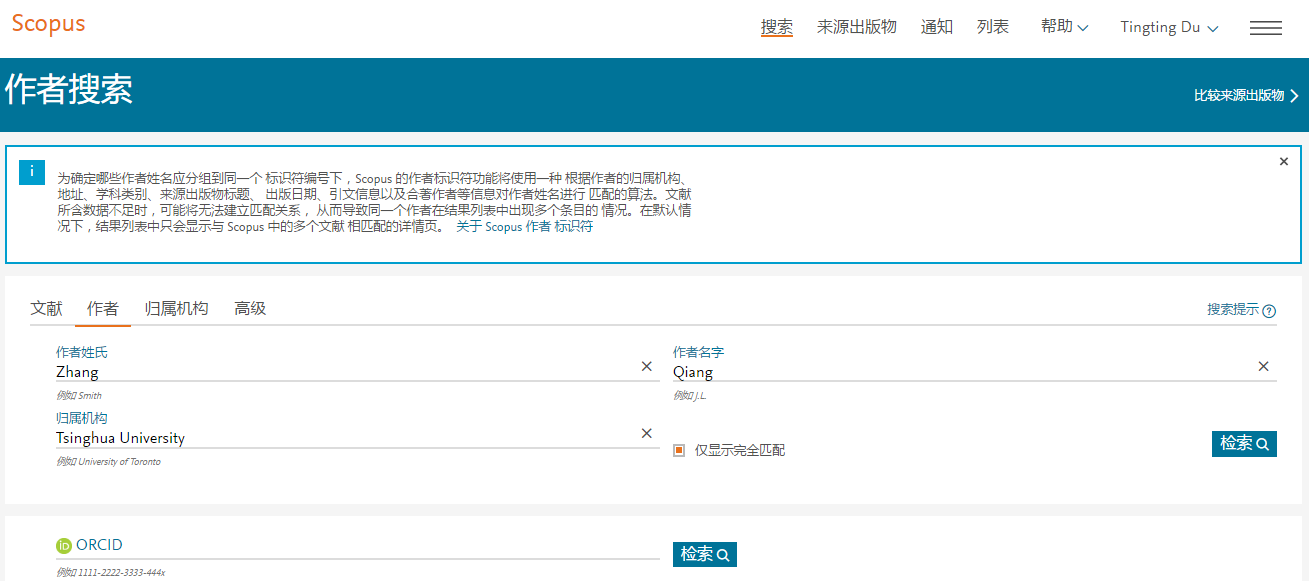 检全检准学者发文
勾选所有符合预期的数据集（根据学科、机构初步判断）。存疑的数据集，可单独点开查看核对后，点击“显示文献”进一步筛选确认
检全检准学者发文
利用年份、作者姓名、学科类别、合作者等进一步判断。如结合学者经历，是否有差异很大的发文时间；结合合作者对文献进行确认，以减轻核查工作量，等。

注意：利用学科查看时，轻易不要使用排除，极有可能错误排除掉文献。
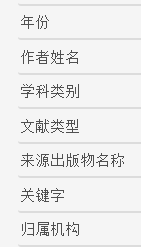 检全检准学者发文
对于某数据集中文献不完全归属于所查学者的情况， 利用Scopus中的“保存到列表”功能，定制数据集，以便进行后续处理。
检索机构发文
检索机构发文
如果数据集需要合并，可点击“提供反馈”提给技术支持处理
两种查看机构文献情况：
（1）如果某机构数据集可直接使用，则点击该机构名称；
（2）如果需要合并，则勾选待合并条目后，点击“显示文献”
检索机构发文
❶
❷
❶“分析检索结果”查看文献自身常规指标，比如出版年分布、发文期刊、高发文作者、合作国家/机构
❷“查看施引文献”可以看到当前数据集的全球引文影响力，比如受到哪些国家/机构关注等。注意：“查看施引文献”上限是2000条
检索学院或实验室数据
e.g. AFFIL(XX and XX) - 在同一归属机构中搜索
       W/15 – 限定学院或实验室的位置
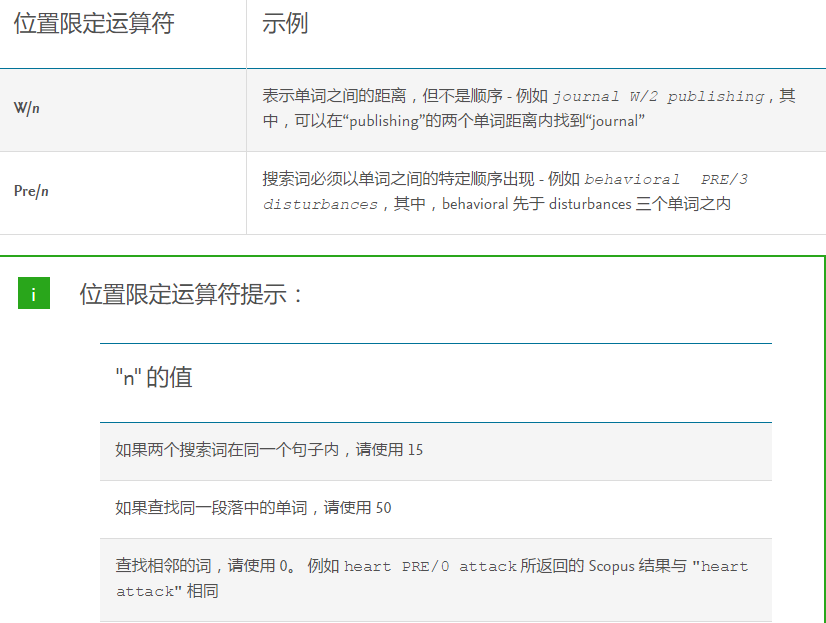 检索学院或实验室数据
以复旦大学数学科学学院为例 （School of Mathematics and Science）
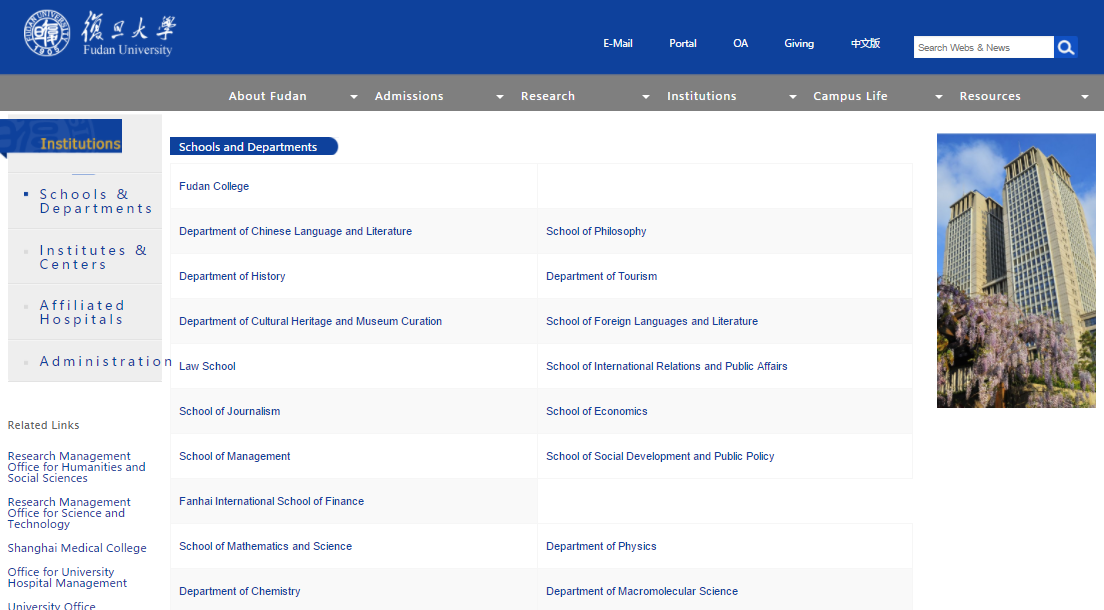 检索学院或实验室数据
1. 如果本校没有其他学院含有Mathematics的话，直接设计检索式为AFFIL ( {Fudan University}  W/15  math* )

2. 精确匹配：AFFIL ( {Mathematics and Science}  W/15  {Fudan University} )

发文时学院使用名称不定或学院下挂实验室或其它附属机构时，使用math* ，扩大搜索范围

将搜索结果导出后进行清理
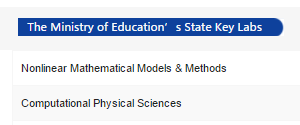 利用Scopus分析馆藏资源利用率
分析馆藏资源，作为资源采购的依据

以上海中医药大学为例，基本方法：
（1）利用CiteScore
利用Scopus分析馆藏资源利用率
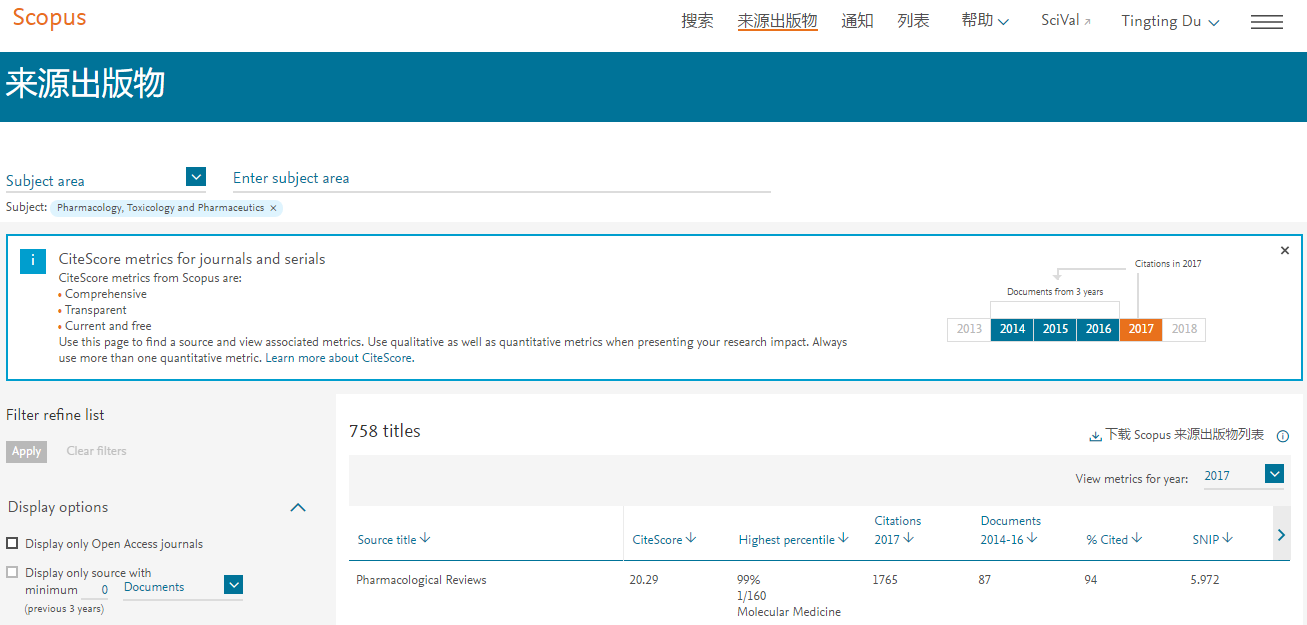 可以按照学科、出版物类型分别查看来源出版物的影响力
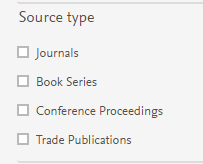 利用Scopus分析馆藏资源利用率
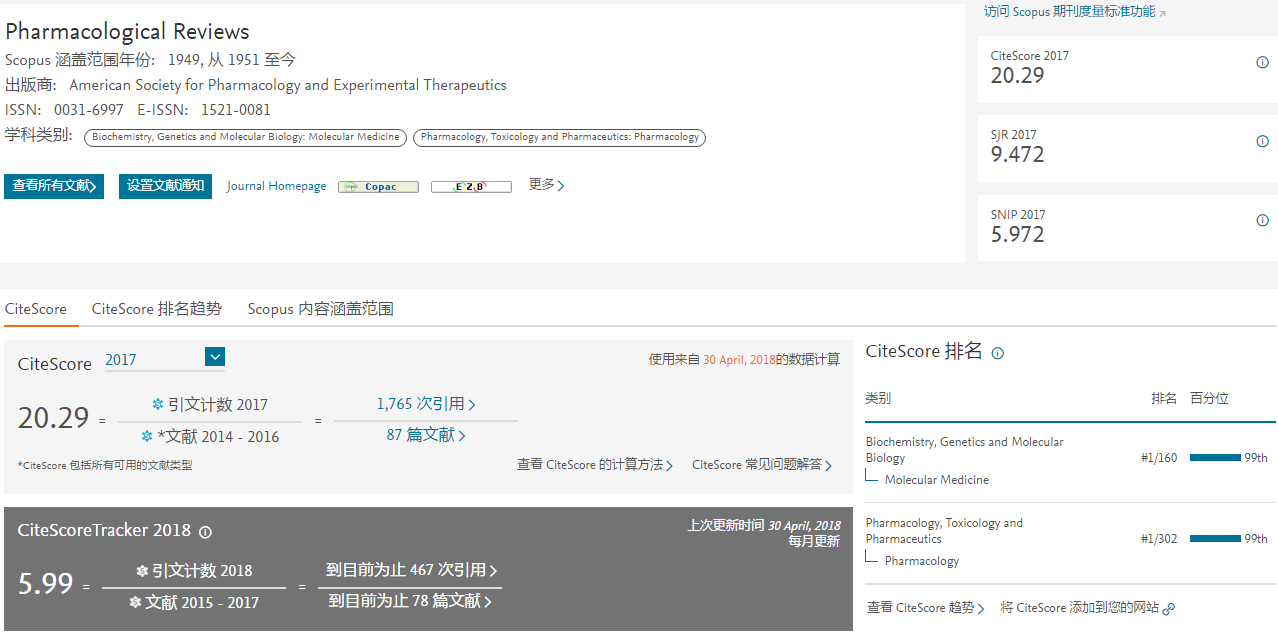 利用Scopus分析馆藏资源利用率
该期刊归属的相应二级学科
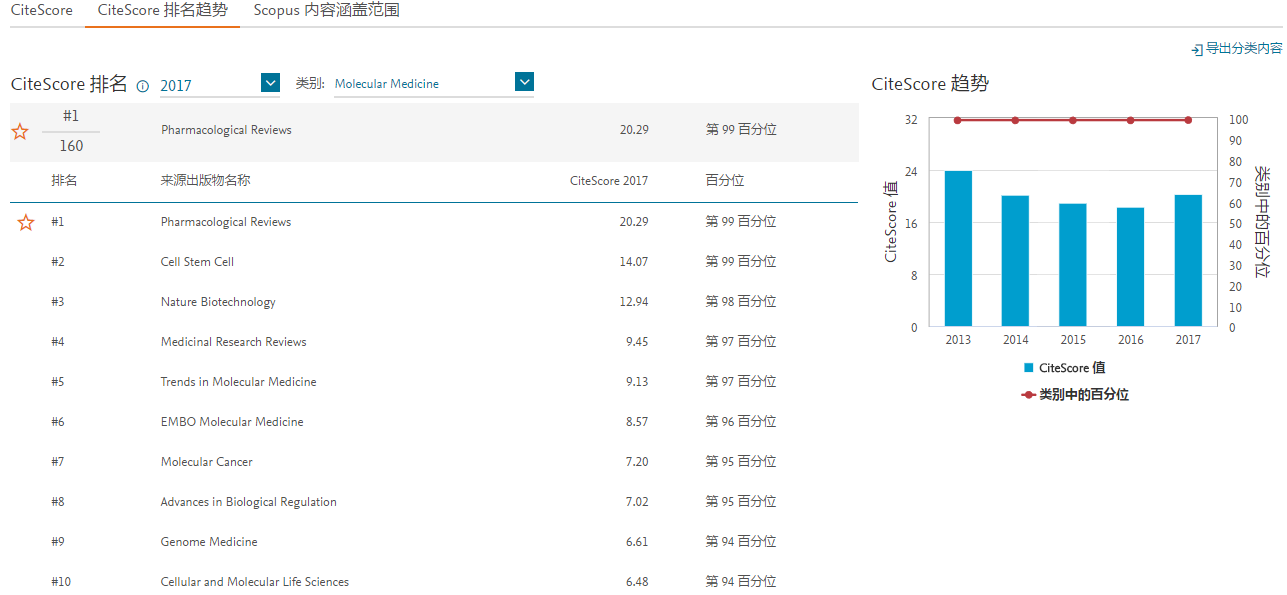 利用Scopus分析馆藏资源利用率
以上海中医药大学为例，基本方法：
（2）抽取本机构最近n年发文，查看引用的参考文献的来源出版物
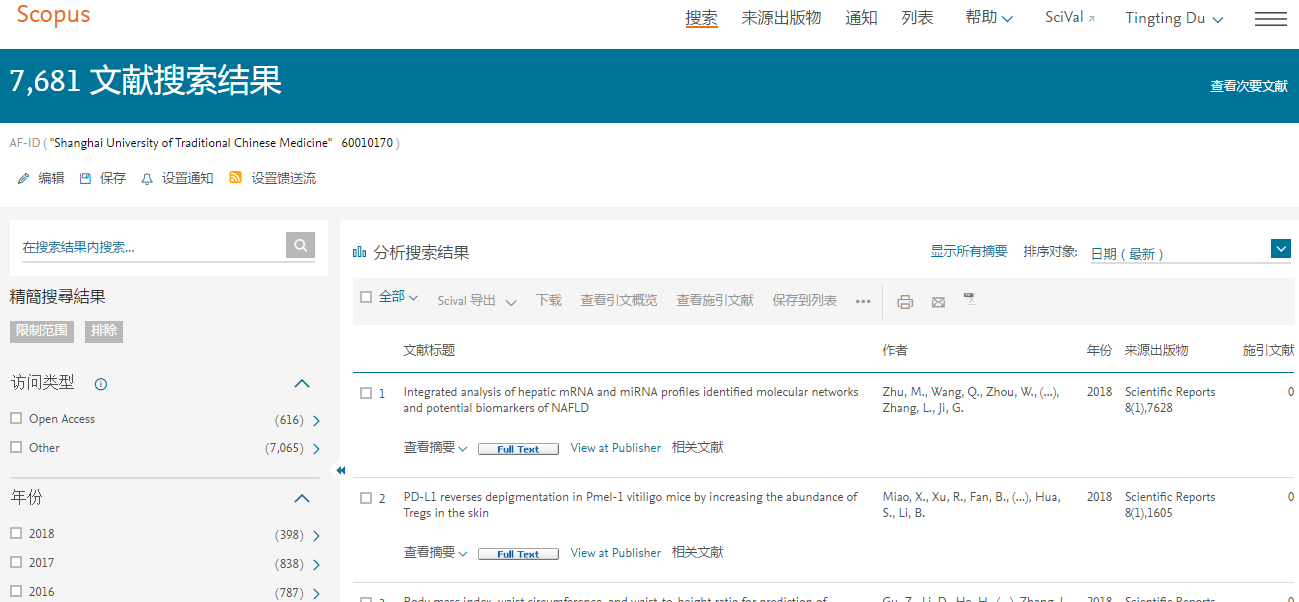 Scopus查看参考文献有上限2000条的限制，可按照年份限定范围
利用Scopus分析馆藏资源利用率
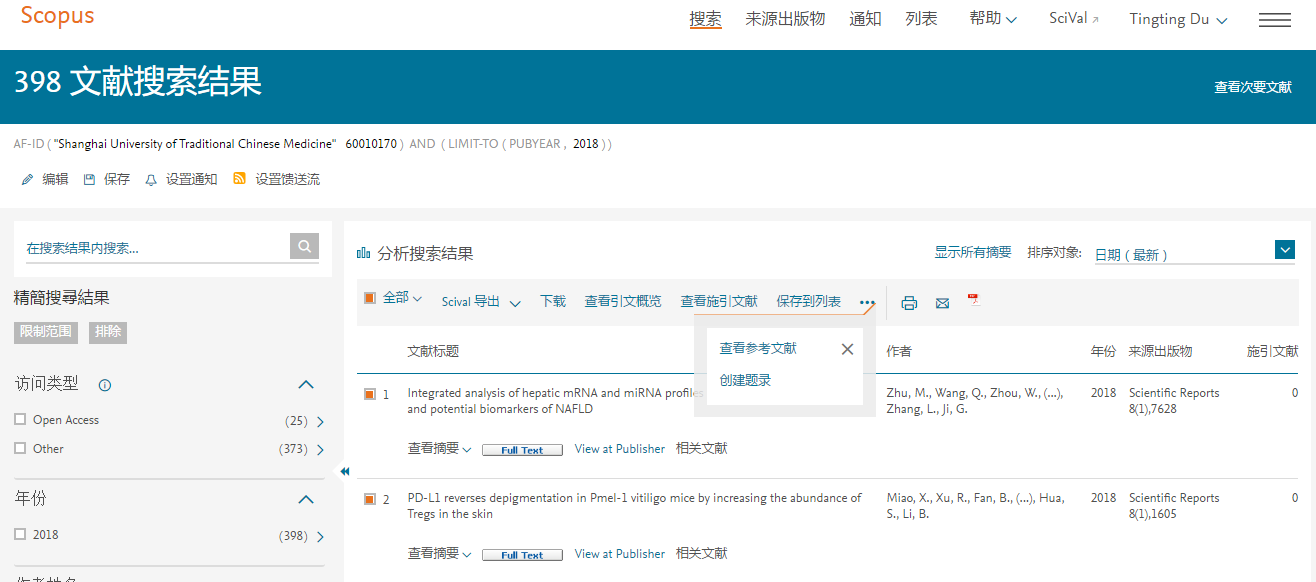 利用Scopus分析馆藏资源利用率
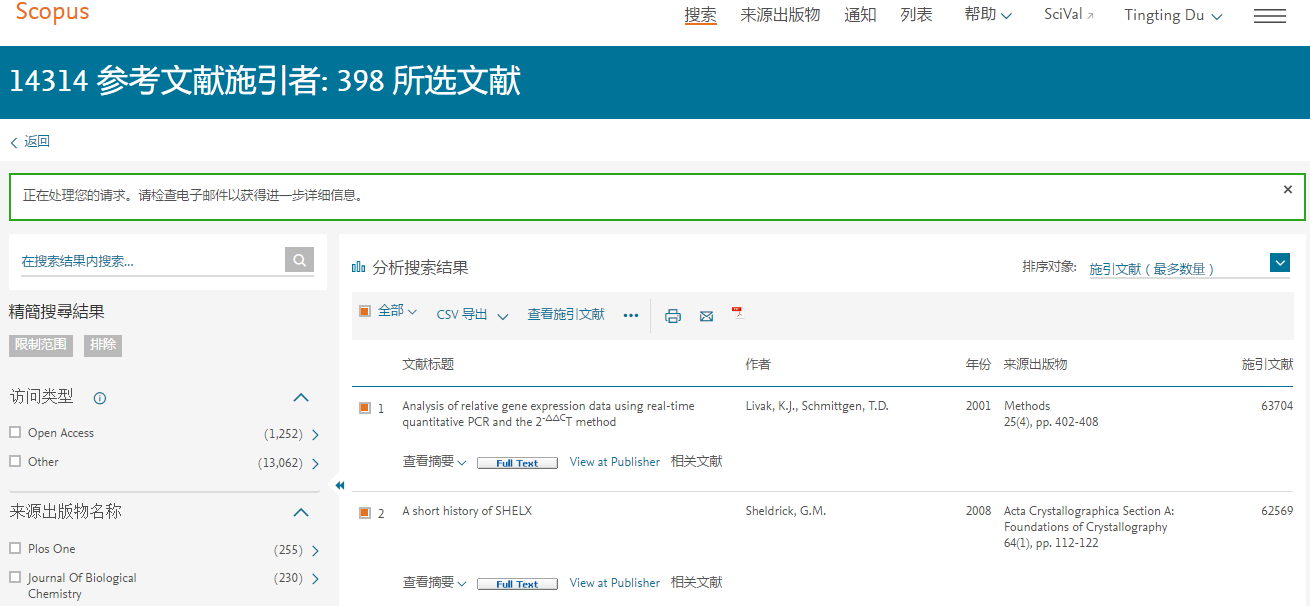 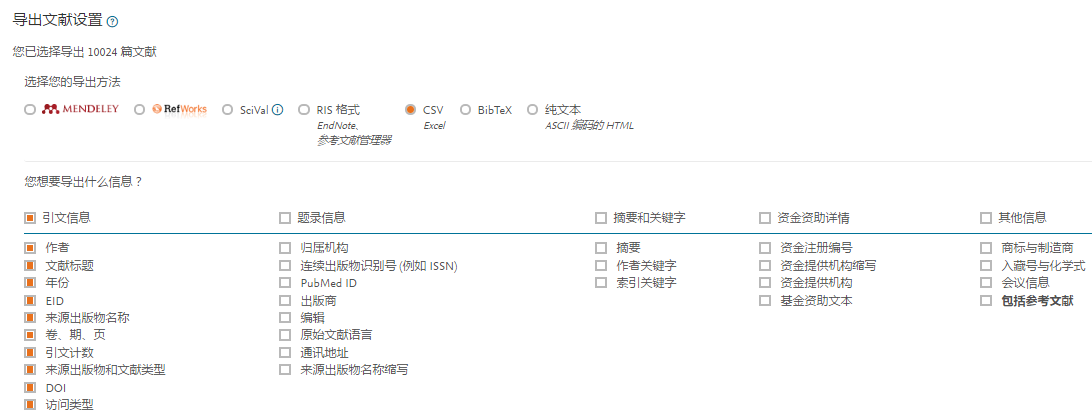 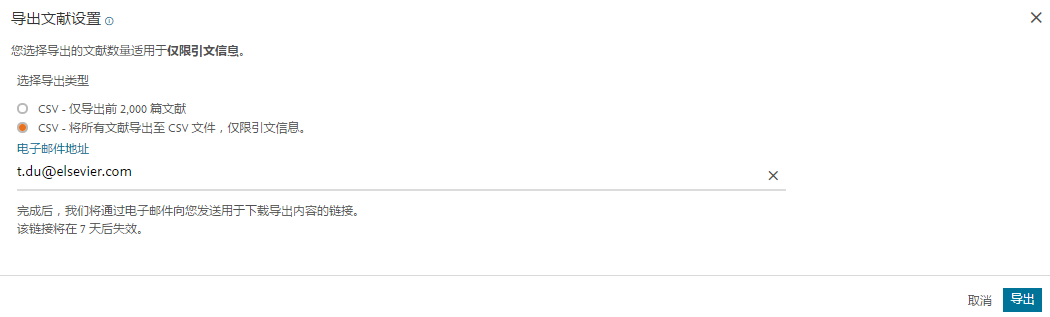 利用Scopus分析馆藏资源利用率
基于科研文献研究学科交叉现状
- 医工结合数据集的确定 

概念界定: 
“医”，涵盖了生命科学与健康领域的各种学科分支，“工”则泛指医学以外的理工科等广泛学科范畴，“交叉”强调了“医”“工”之间的广泛交叉

数据集的确定（基于生命科学和大健康领域）：
SUBJAREA ( agri  OR  bioc  OR  immu  OR  neur  OR  phar  OR  medi  OR  nurs  OR  vete  OR  dent  OR  heal )  医
AND  
SUBJAREA ( ceng  OR  chem  OR  comp  OR  eart  OR  ener  OR  engi  OR  envi  OR  mate  OR  math  OR  phys ) 工
基于科研文献研究学科交叉现状
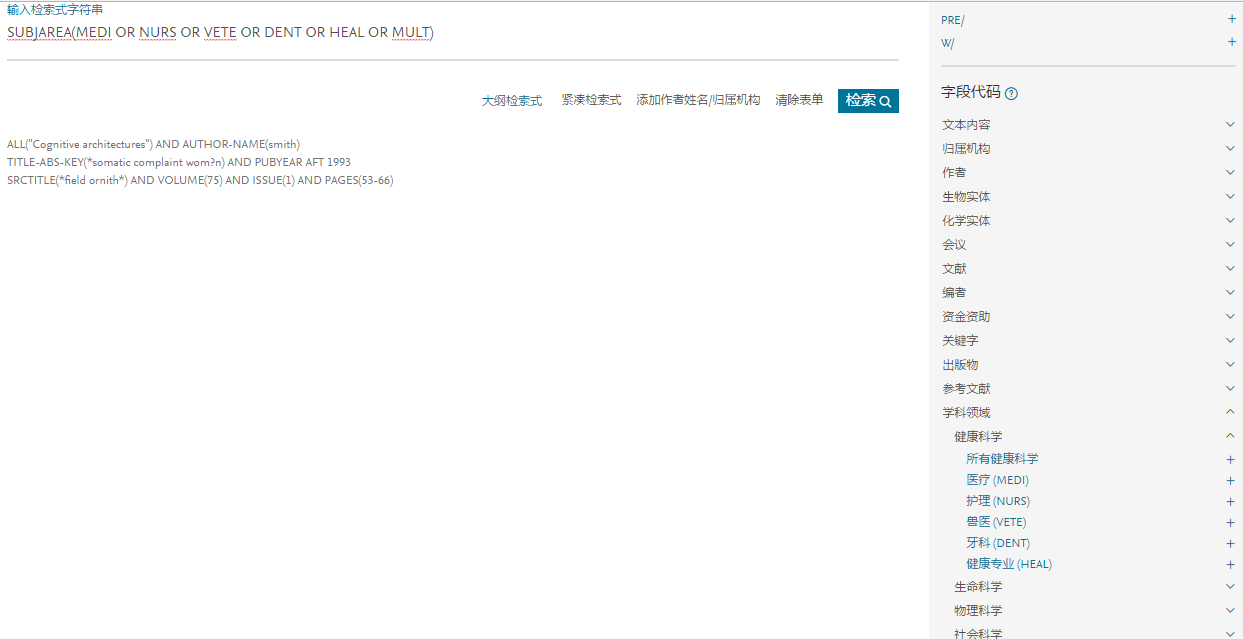 SUBJAREA用于检索Scopus一级学科
基于科研文献研究学科交叉现状
- 人工智能数据集的确定 

概念界定: 
自然科学、社会科学、生命科学的交叉，涉及到数学、心理学、神经生理学、信息论、计算机科学、哲学和认知科学、不定性论以及控制论等多个不同领域，。

数据集的确定（基于自然科学、社会科学、生命科学领域）：
SUBJAREA(ARTS OR DECI OR PSYC OR SOCI) 社会科学
AND  
SUBJAREA(COMP OR ENGI OR MATE OR MATH OR PHYS)  自然科学
AND  
SUBJAREA(NEUR) 生命科学
基于科研文献研究学科交叉现状
- 检索二级学科。如：分子生物学 （1312	Molecular Biology）


使用字段代码SUBJMAIN（二级学科4位代码） SUBJMAIN（1312）
小结
Scopus是全球最大的同行评议科研文章摘要和引文数据库，目前包含了约7000万条记录、70000家机构档案、1600万作者档案。

Scopus学科分为4大领域、27个一级学科、334个二级学科。

Scopus能够帮助整理科研发展脉络，实时掌握目前世界范围内最新的科研发展动态，分析研究成果并实现分析结果可视化。

利用运算符和字段代码可以再Scopus中进行较复杂搜索。
利用运算符和字段代码可以再Scopus中进行较复杂搜索
检全检准学者发文
检索某机构发文
检索某下属学院或实验室数据
利用Scopus分析馆藏资源利用率
基于科研文献研究学科交叉现状
谢谢！
杜婷婷 科研管理解决方案咨询顾问
t.du@elsevier.com 
2018-6-7